Ontwikkeling van een docentprofessionaliseringsaanpak“Evaluatie en reflectie”
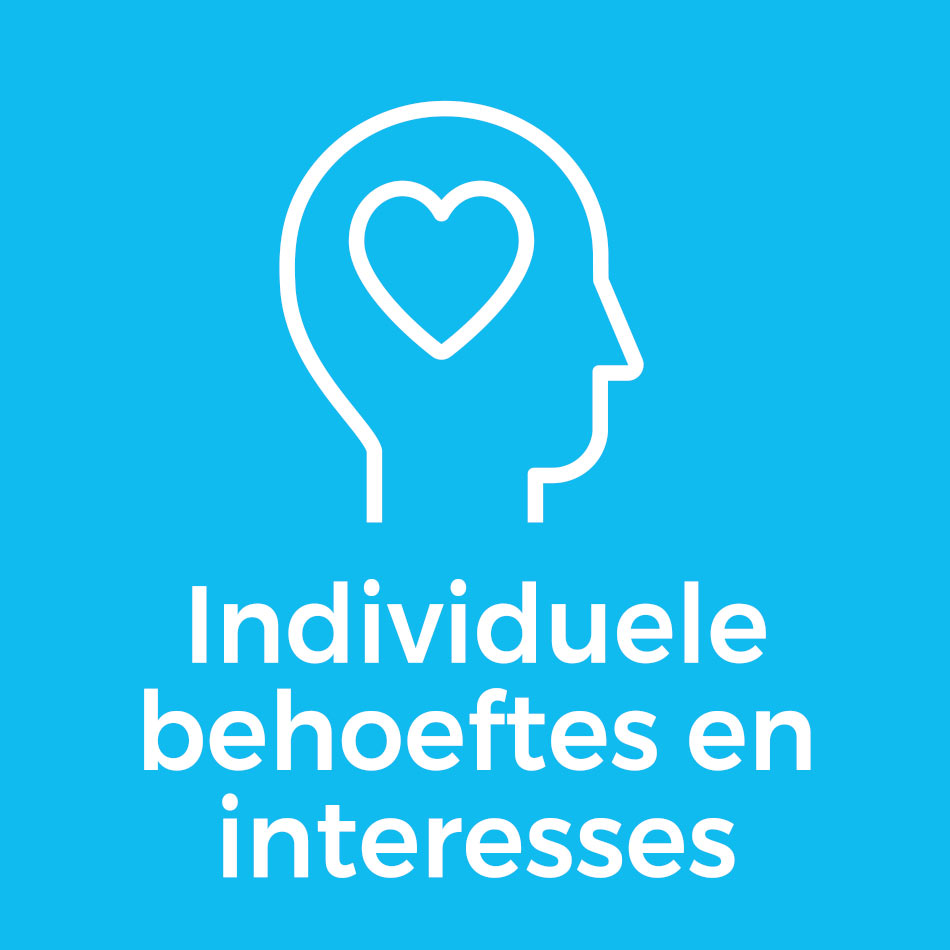 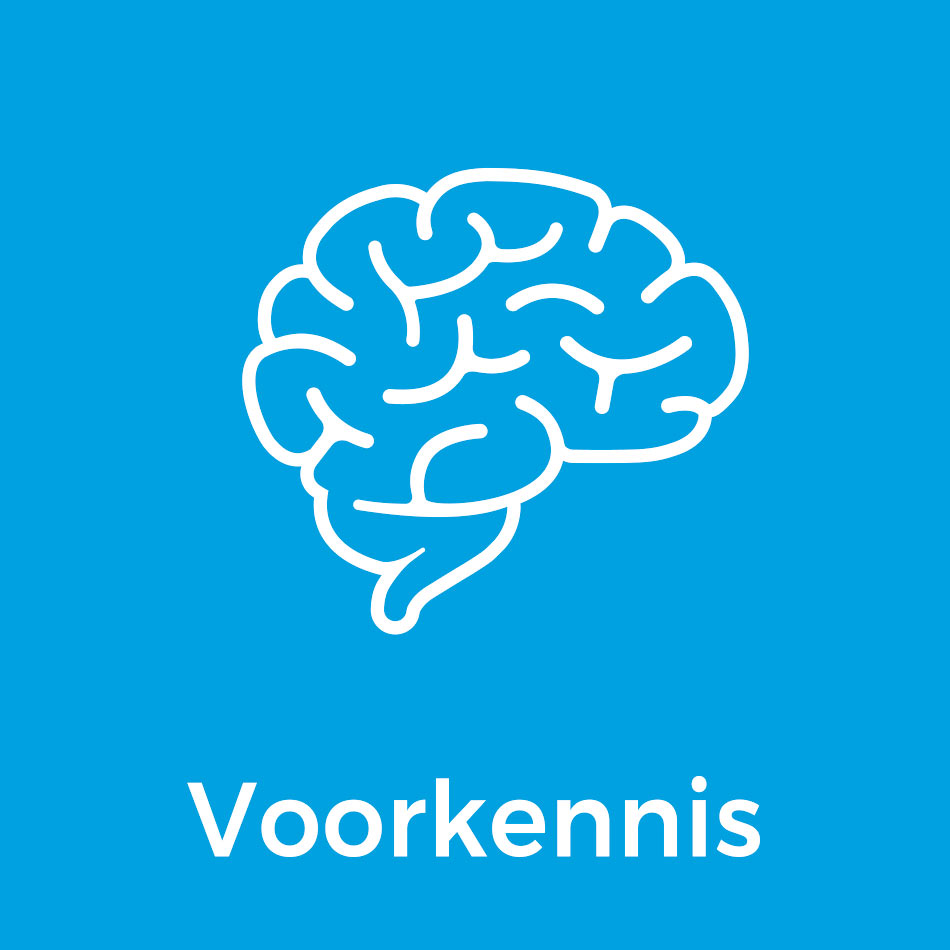 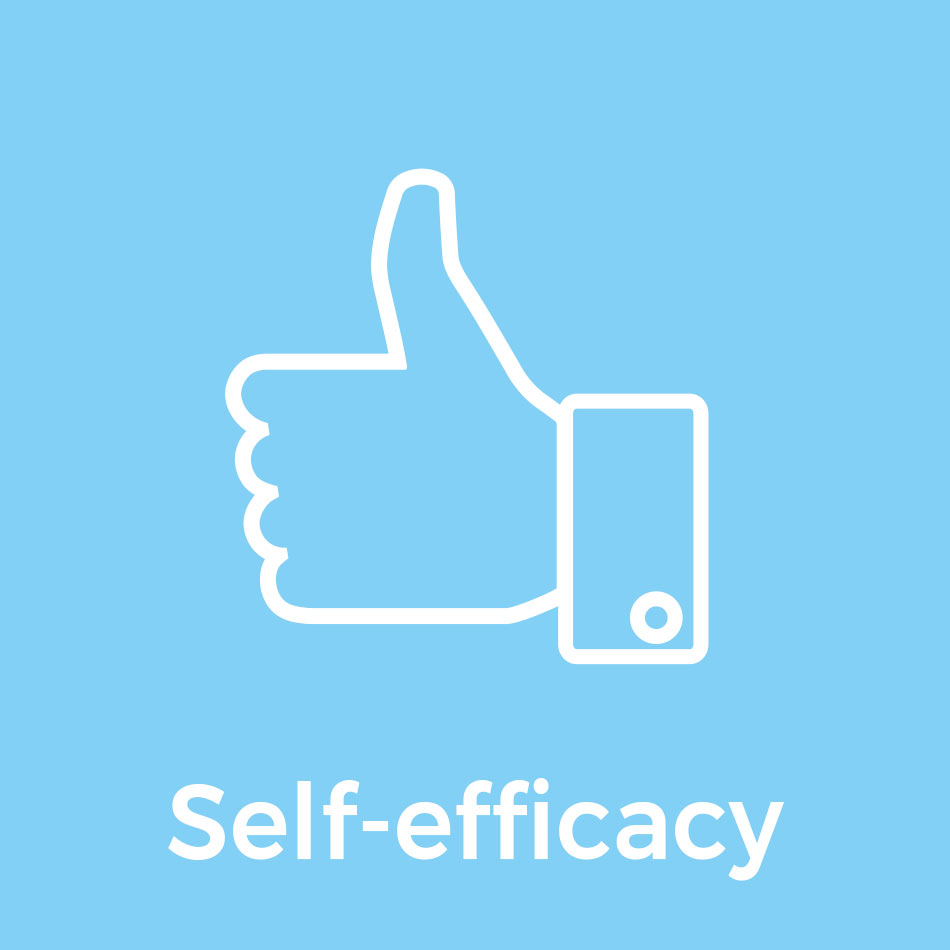 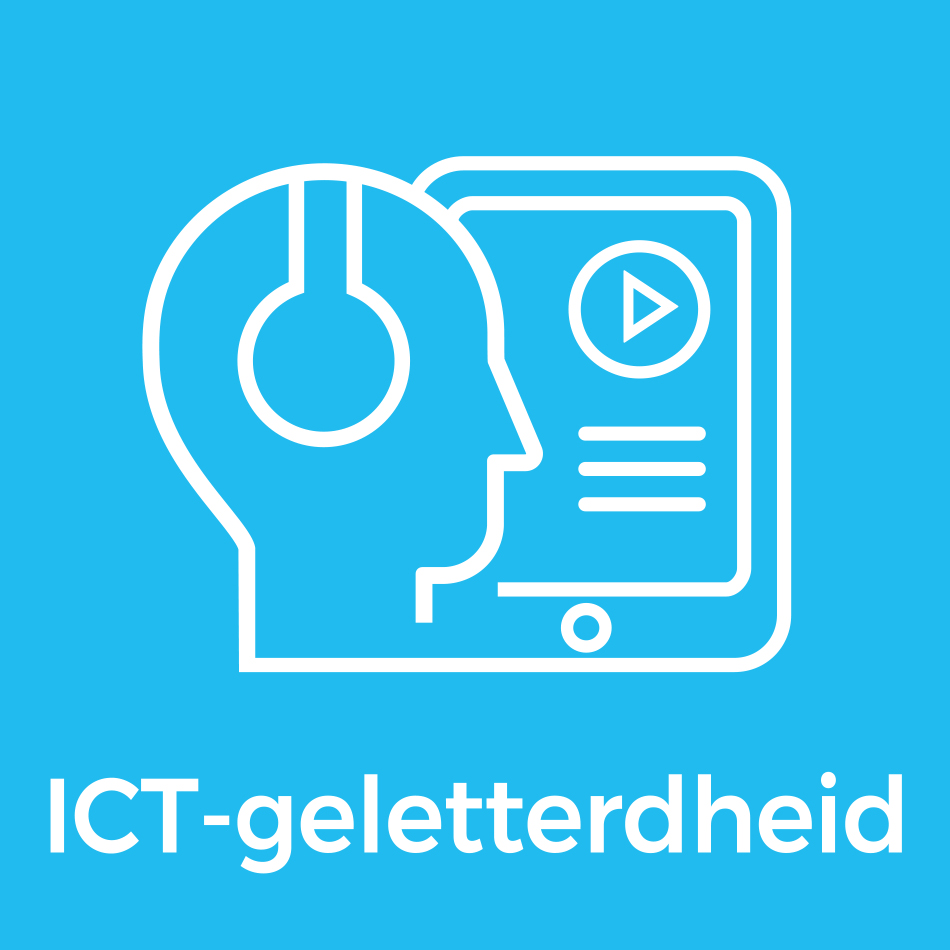 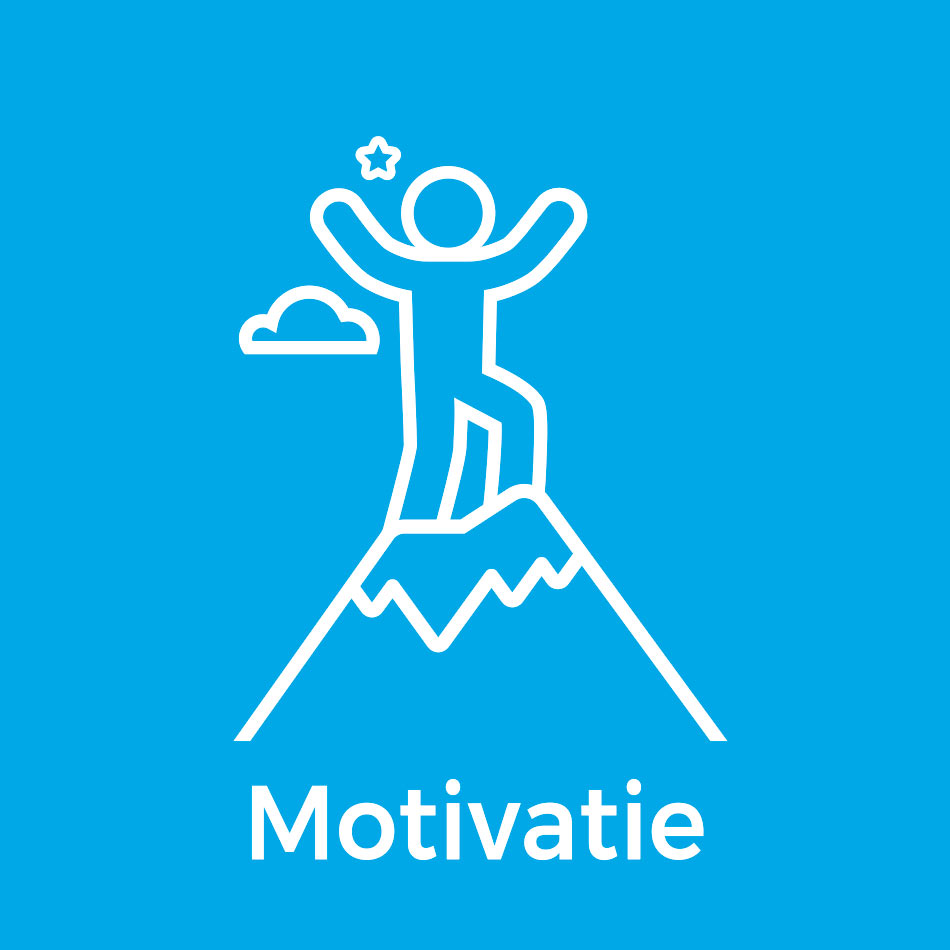 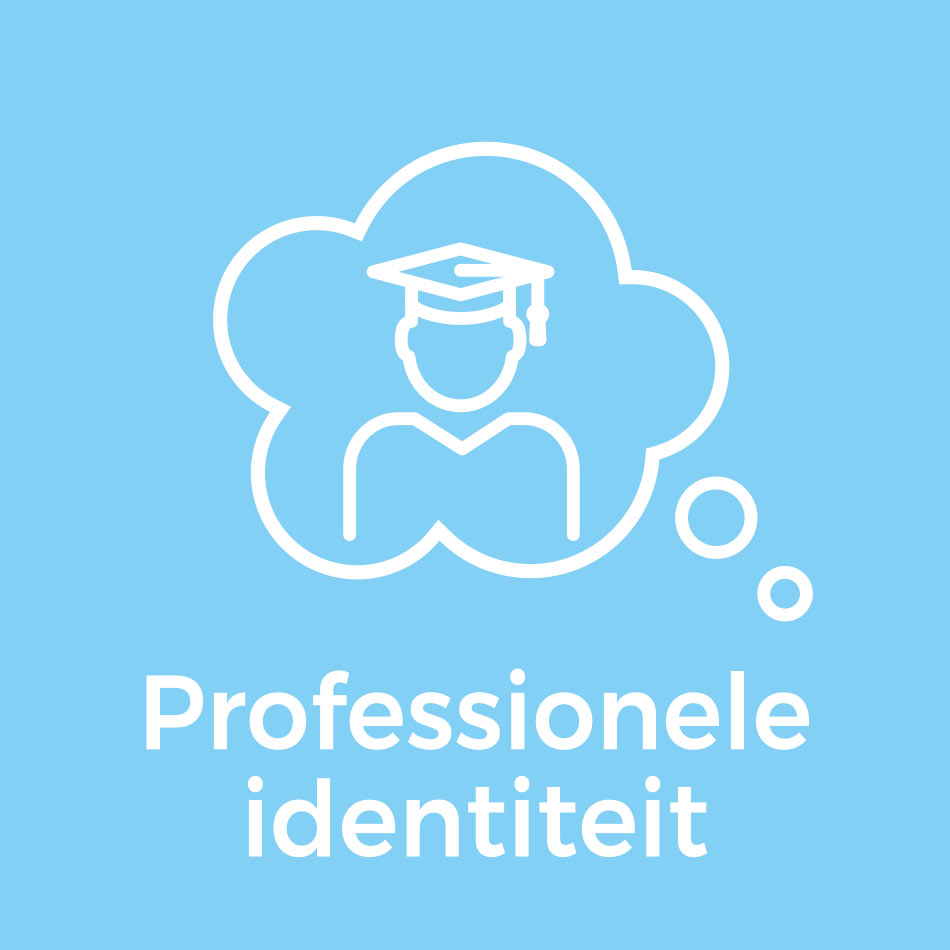 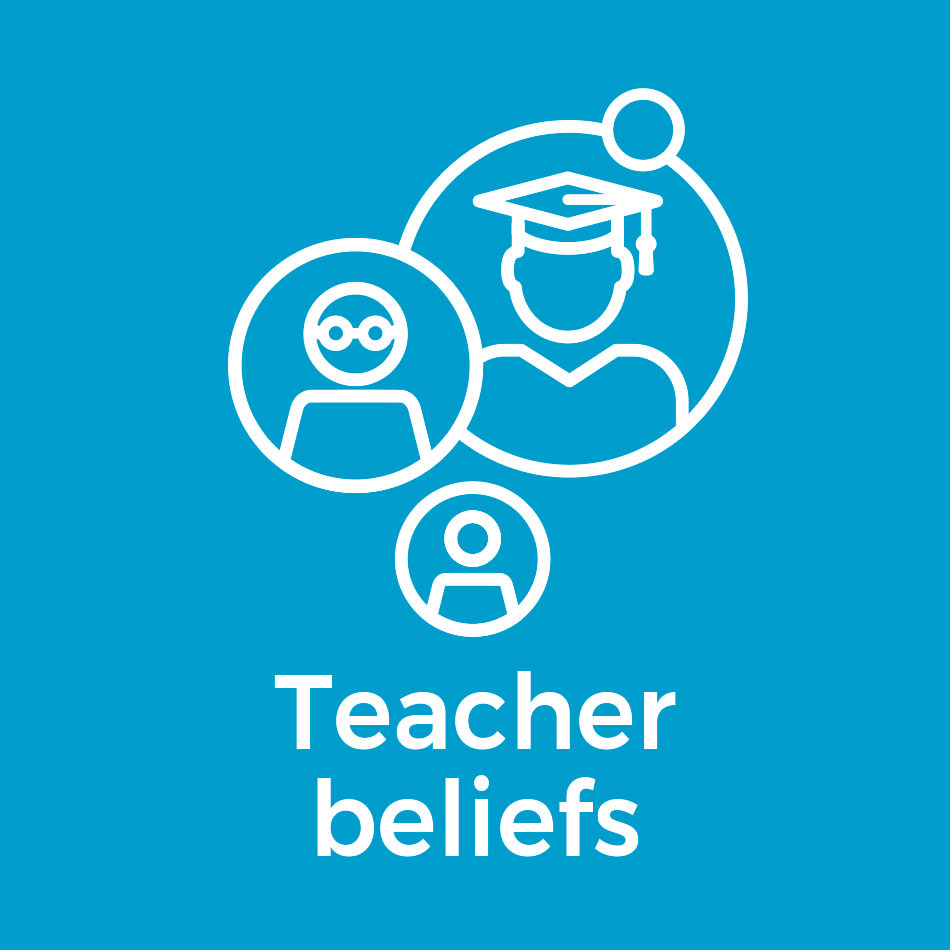 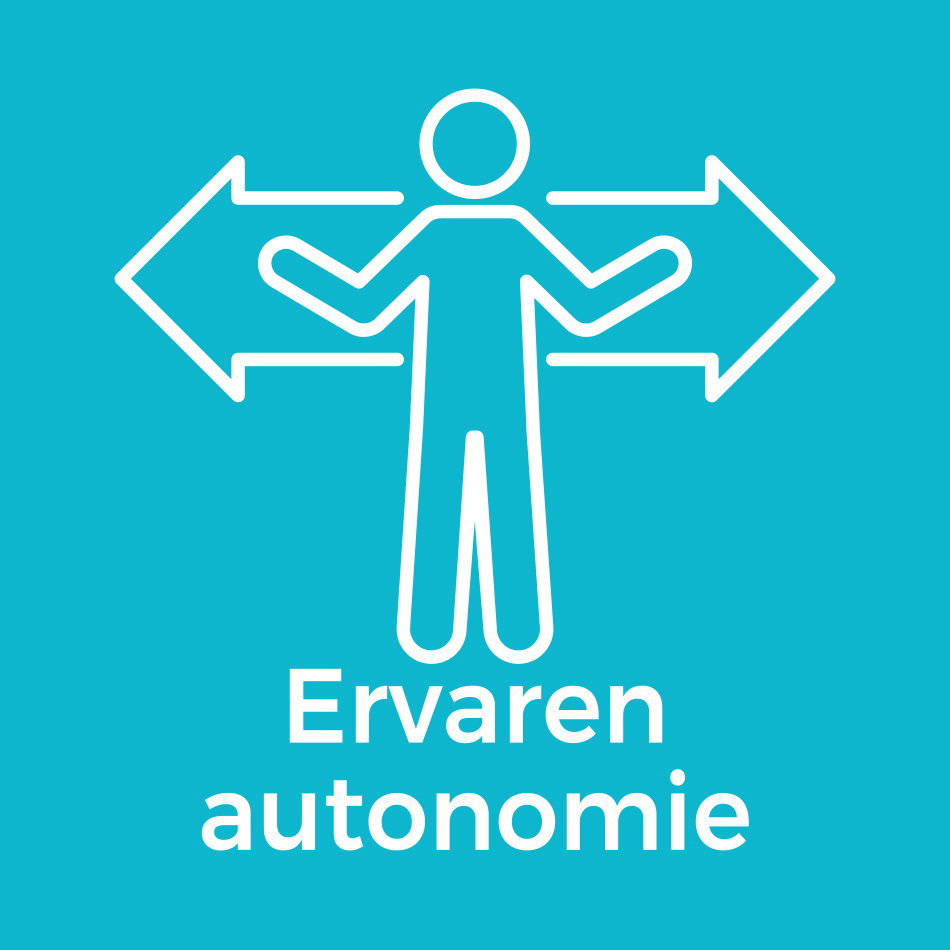 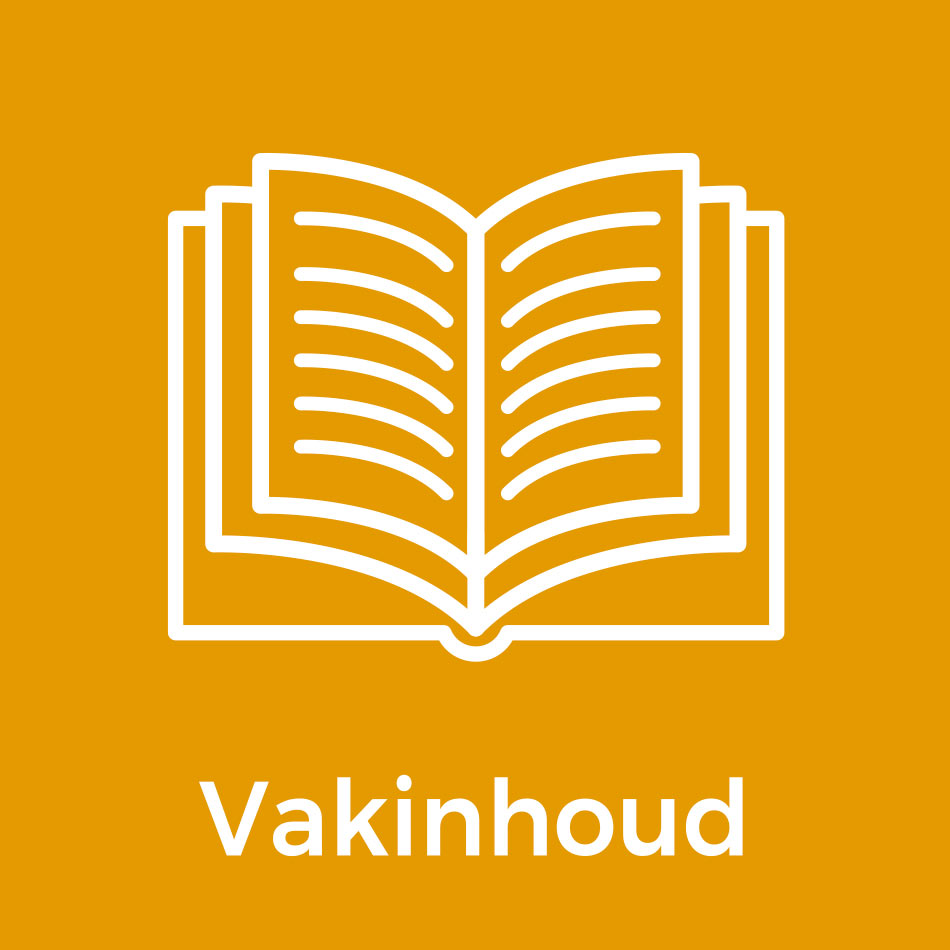 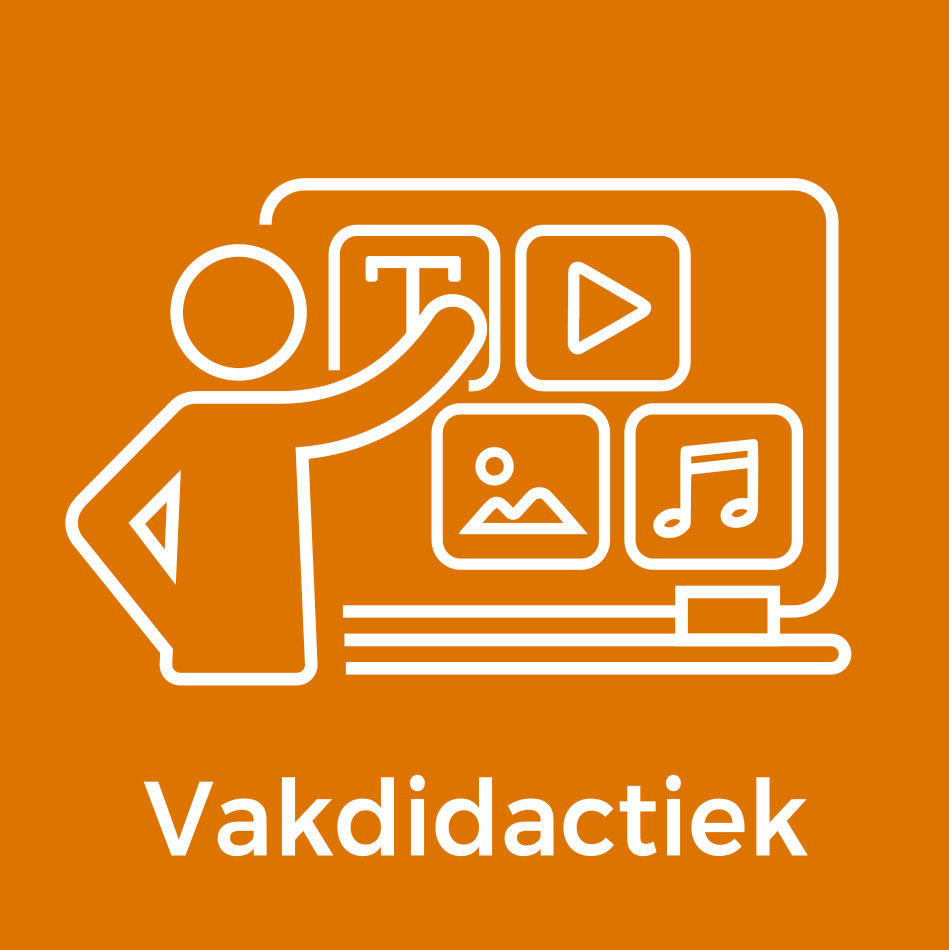 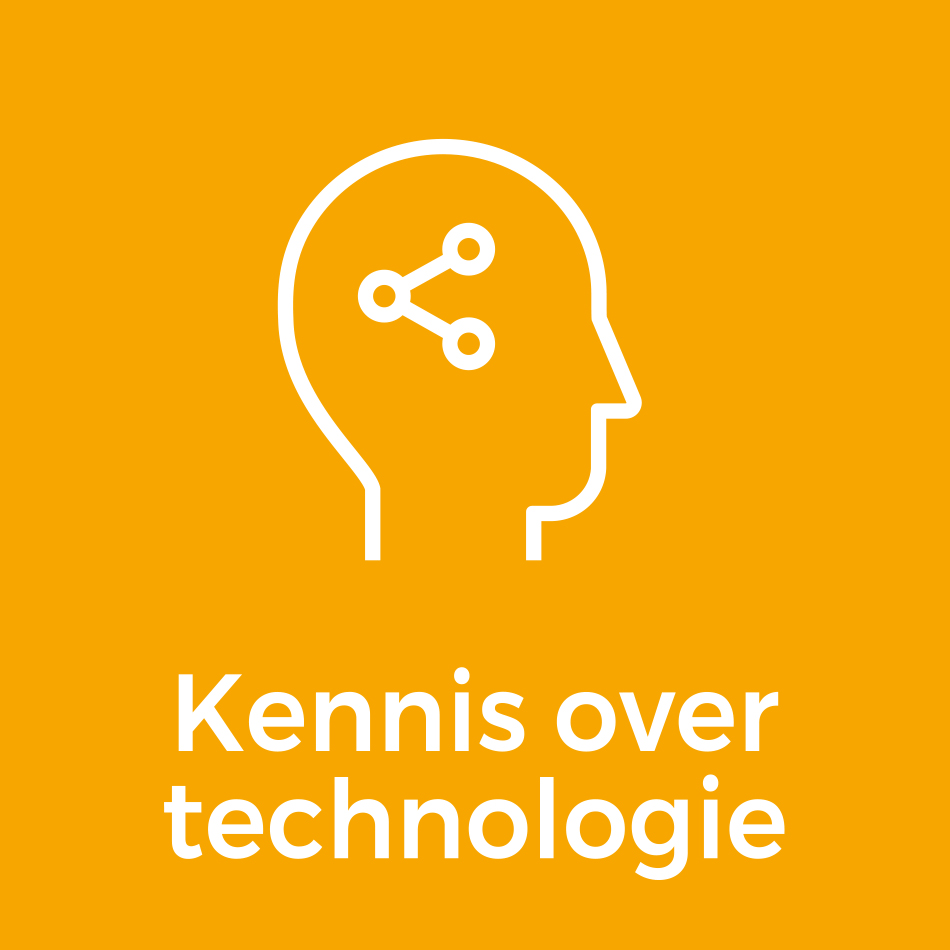 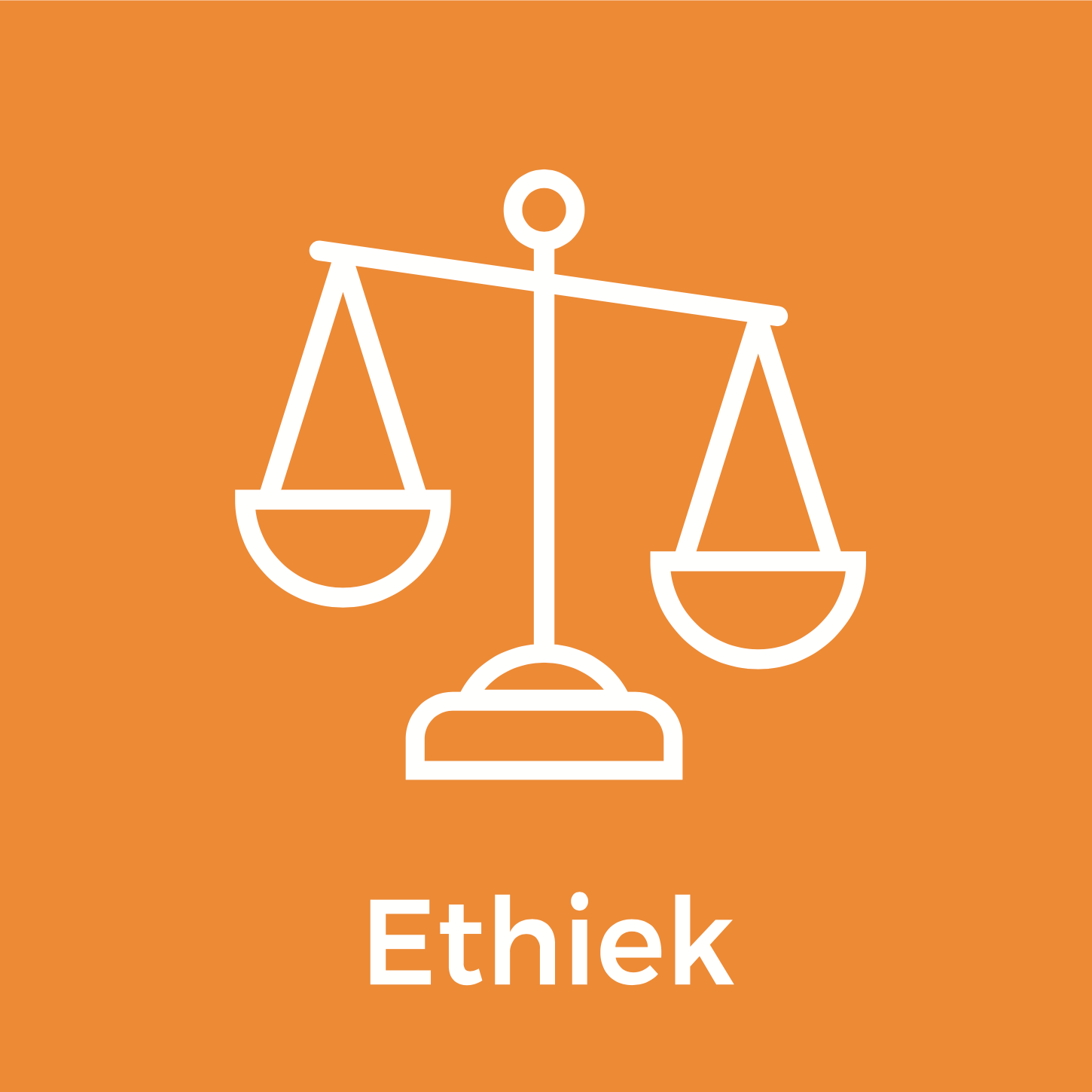 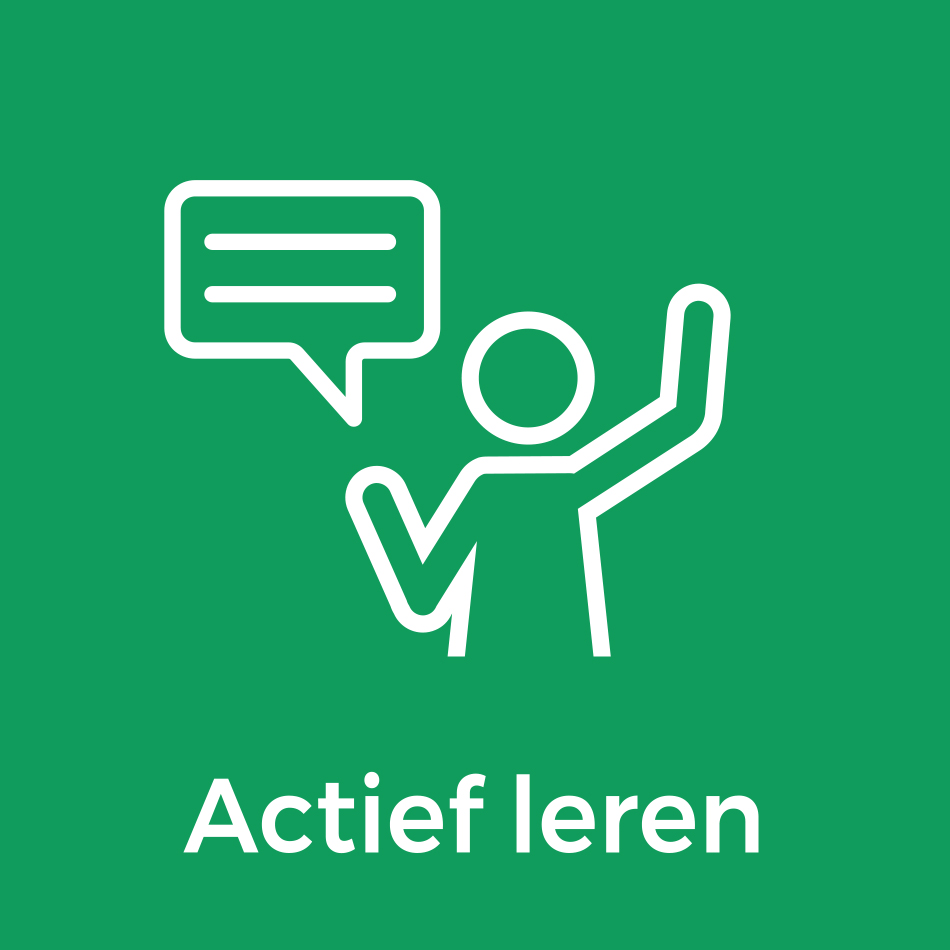 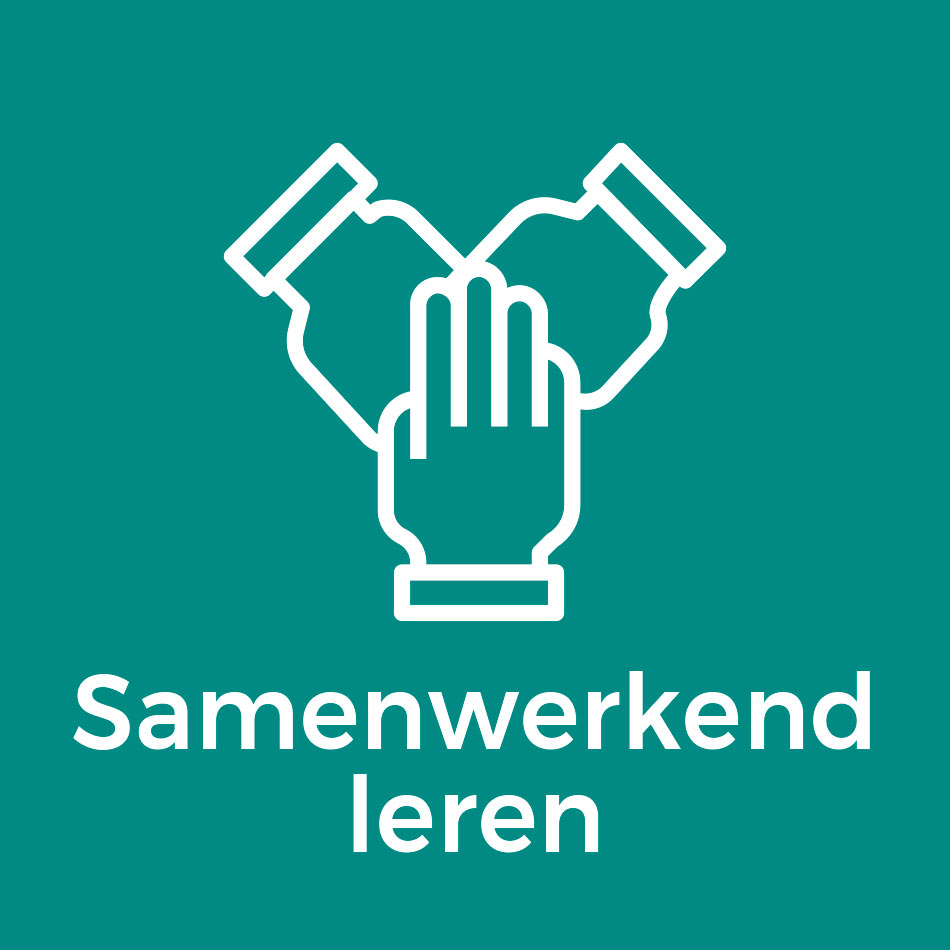 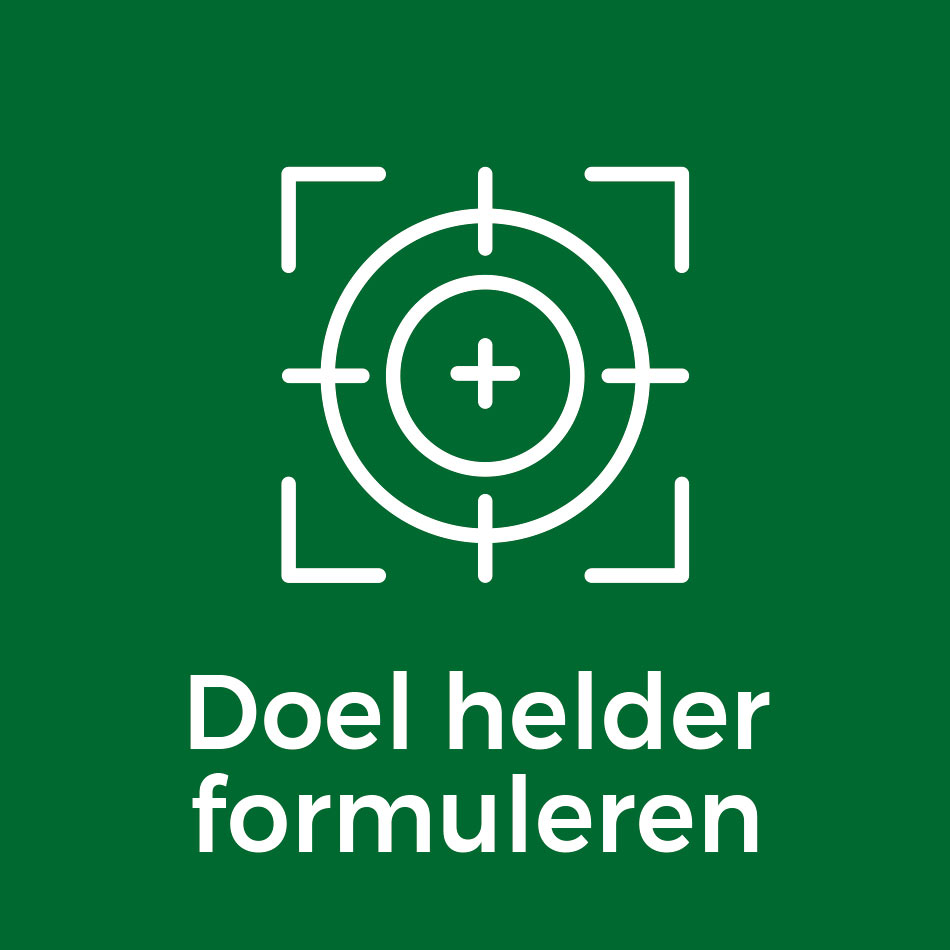 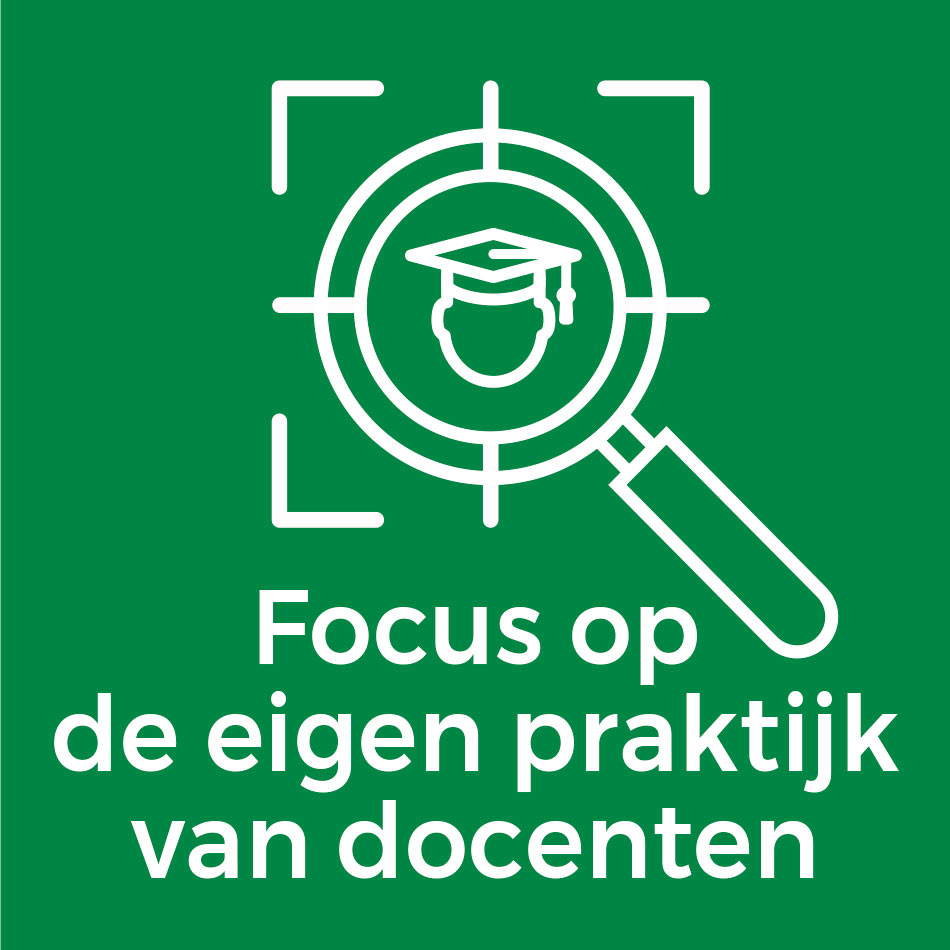 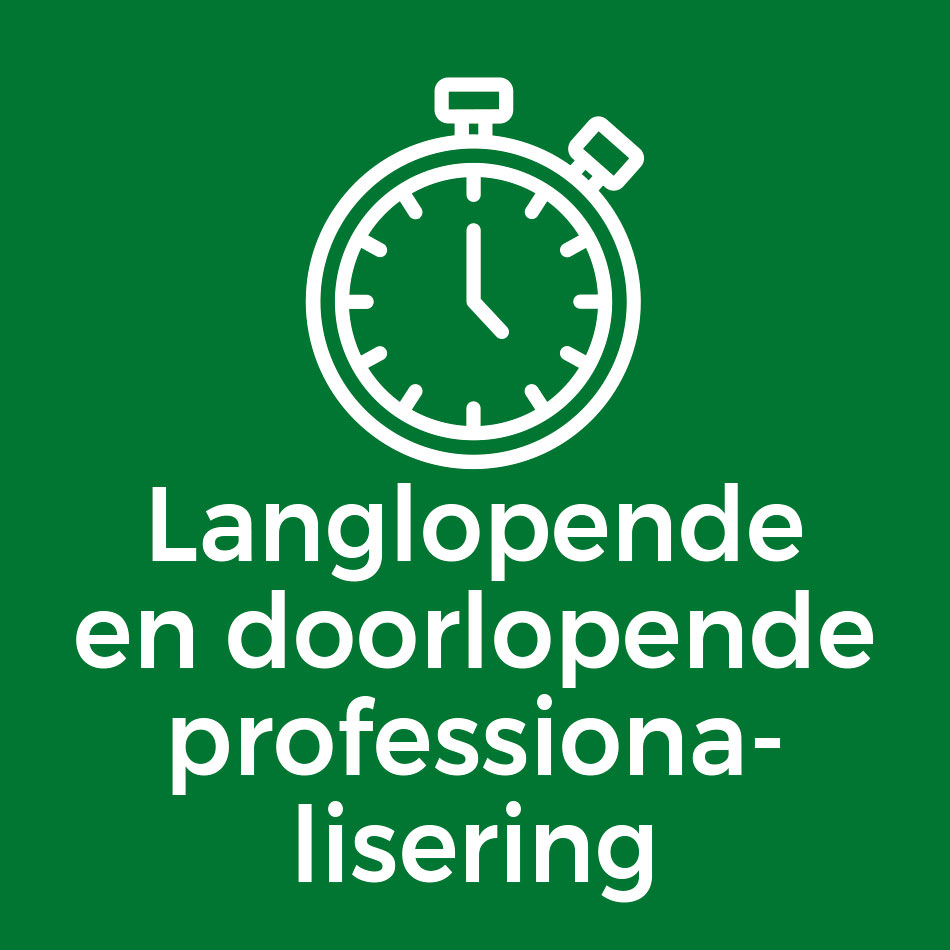 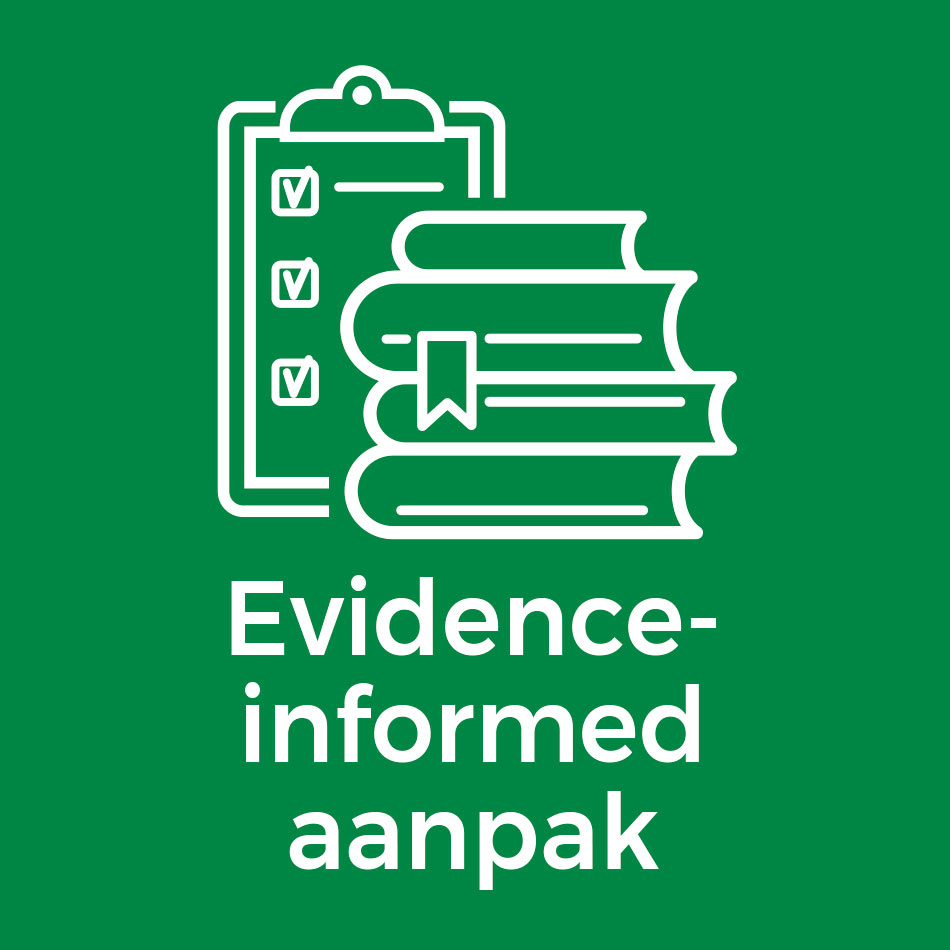 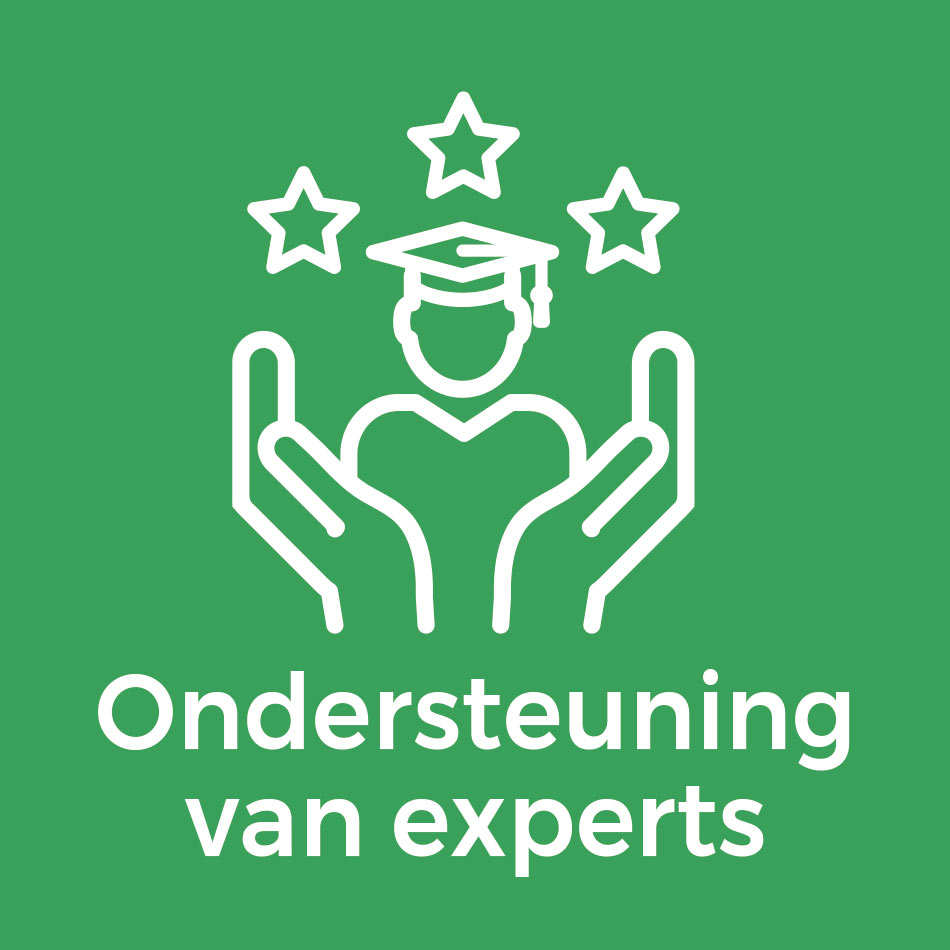 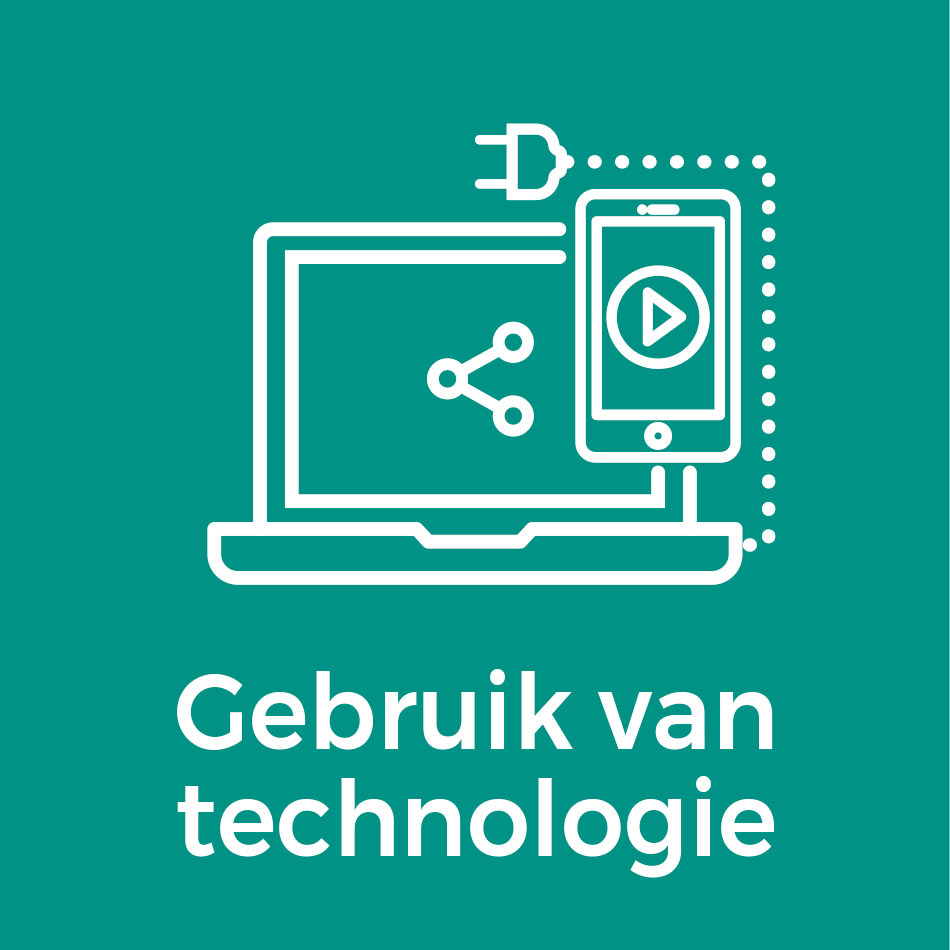 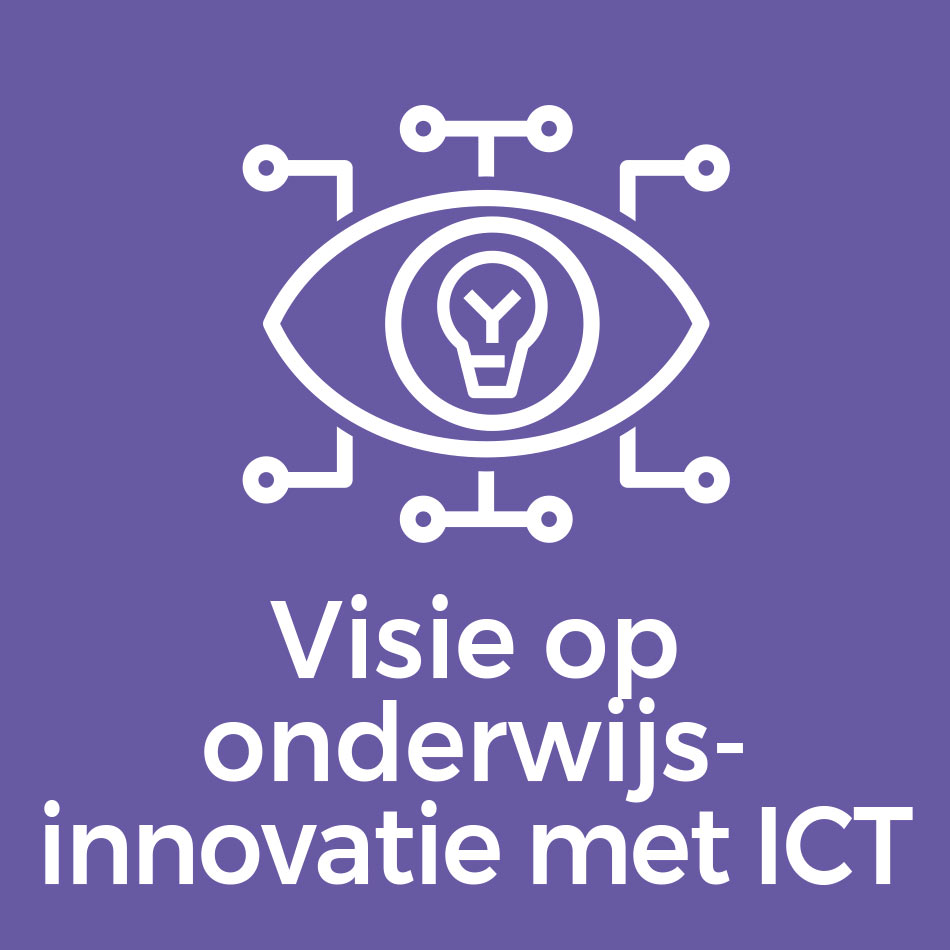 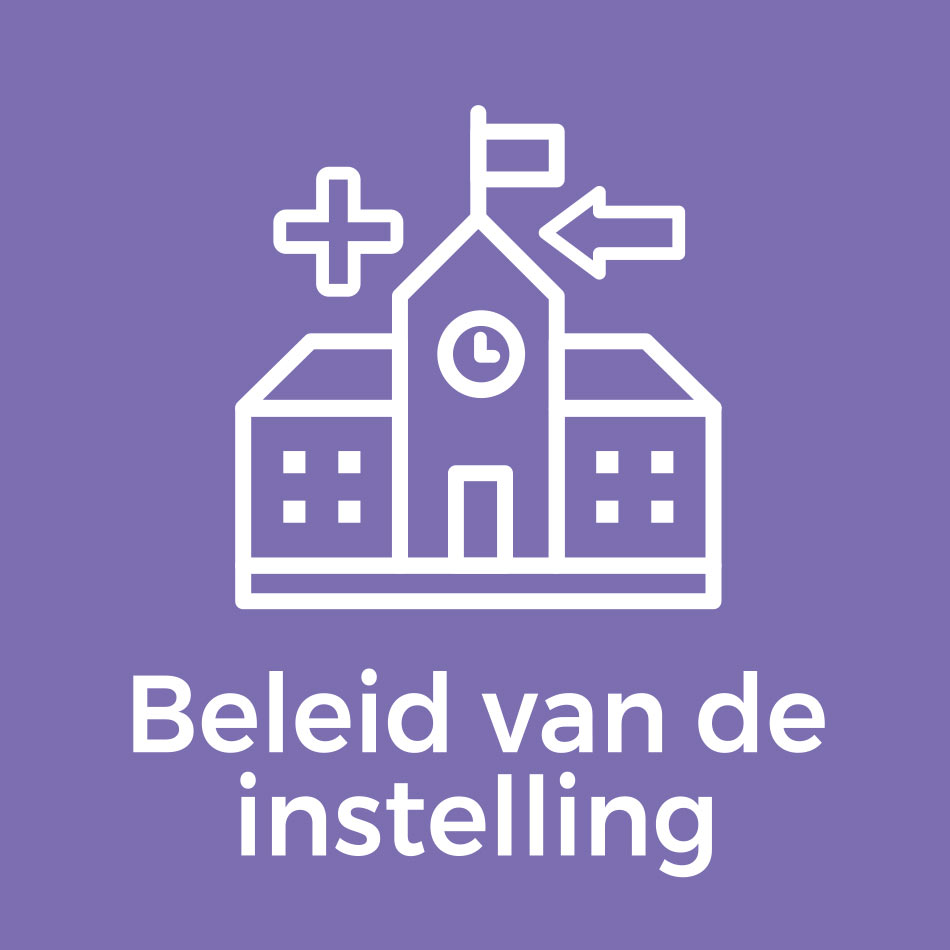 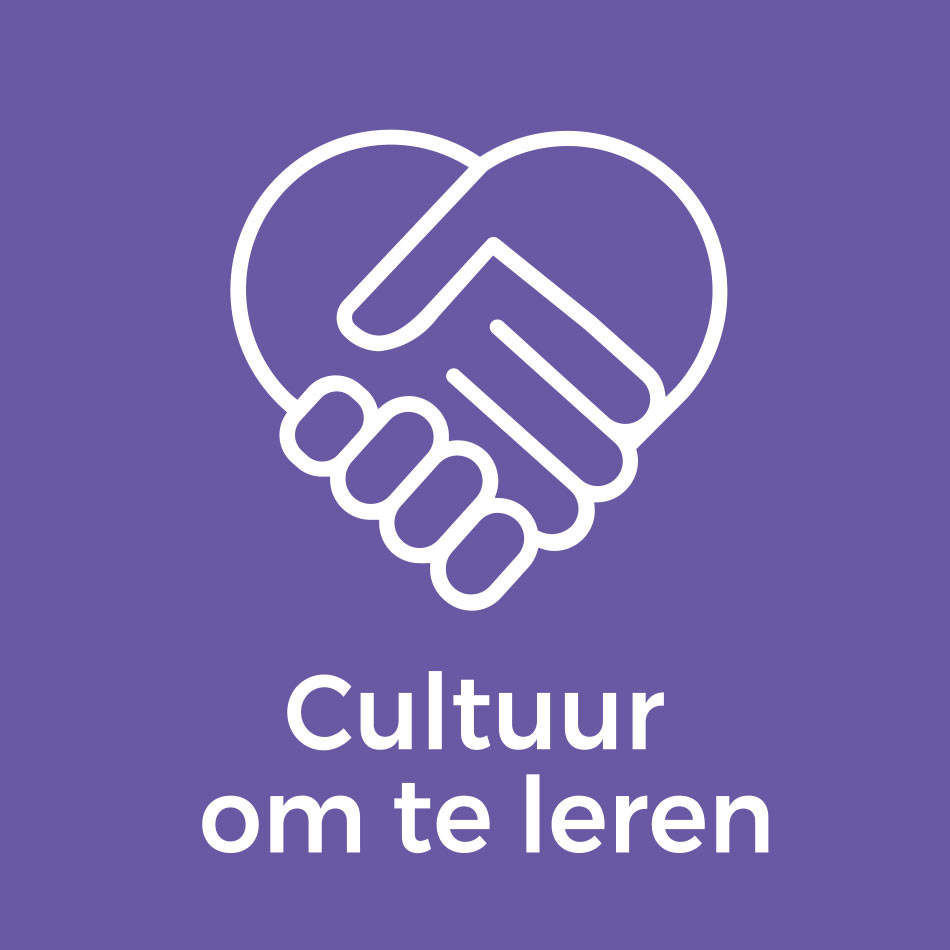 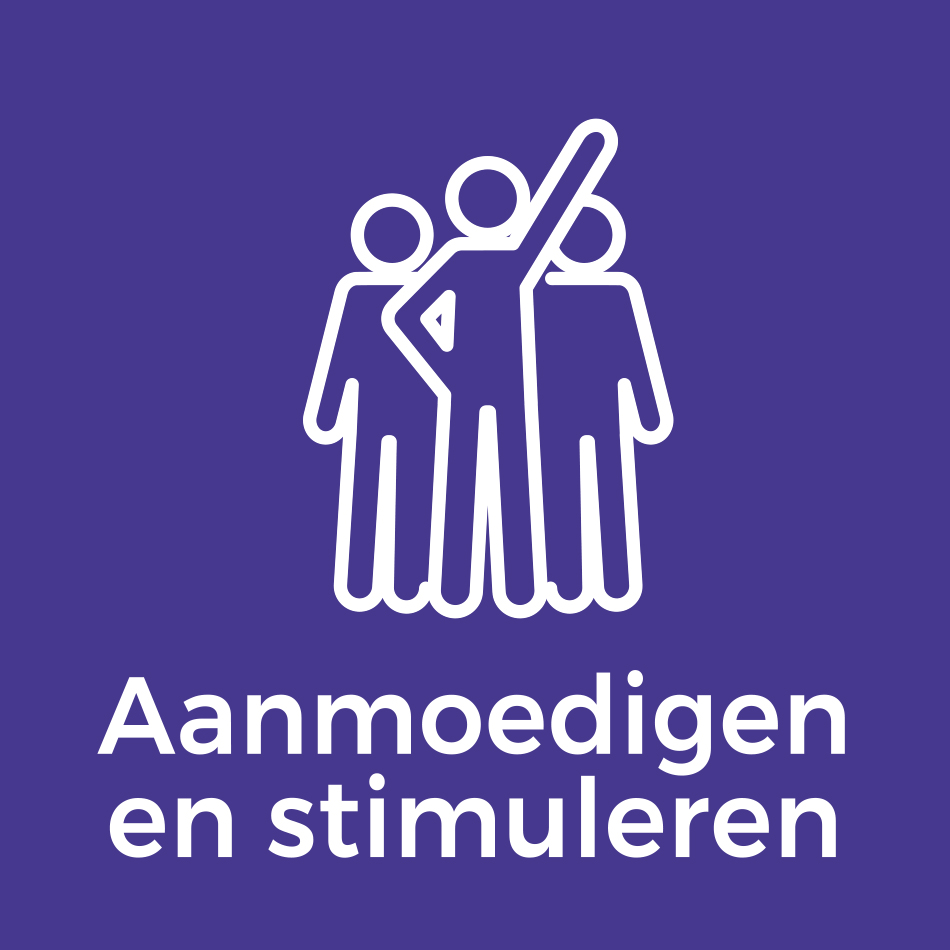 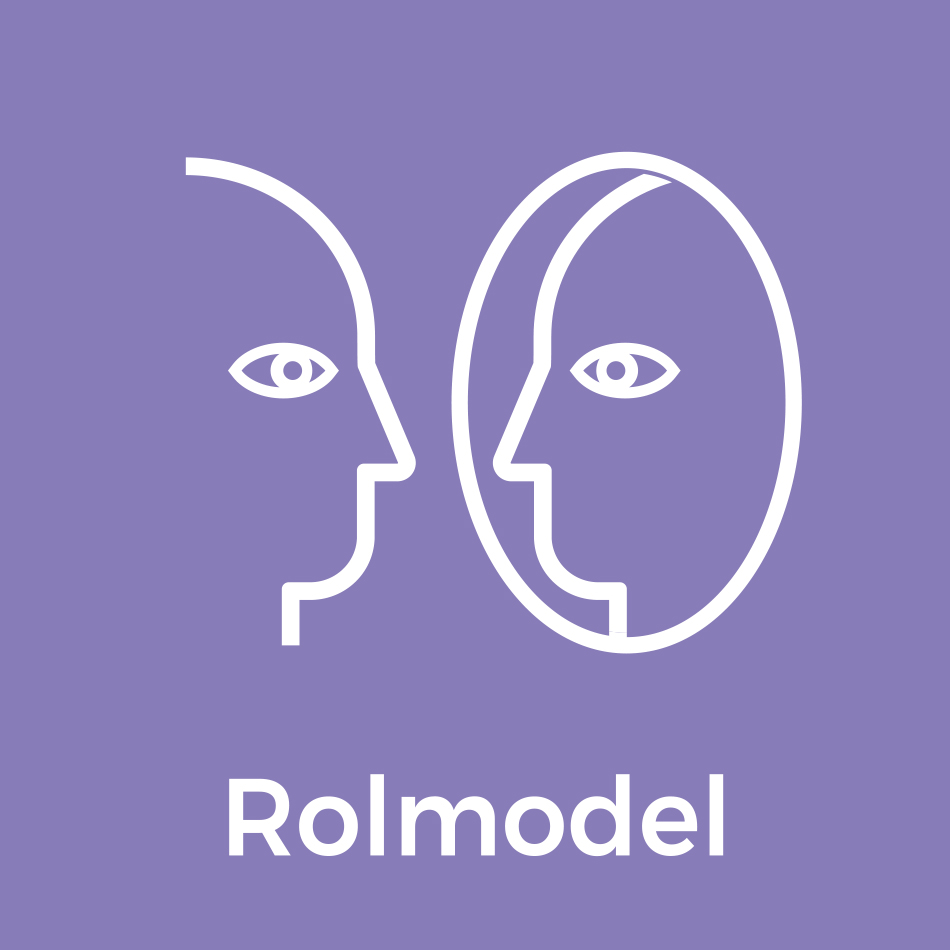 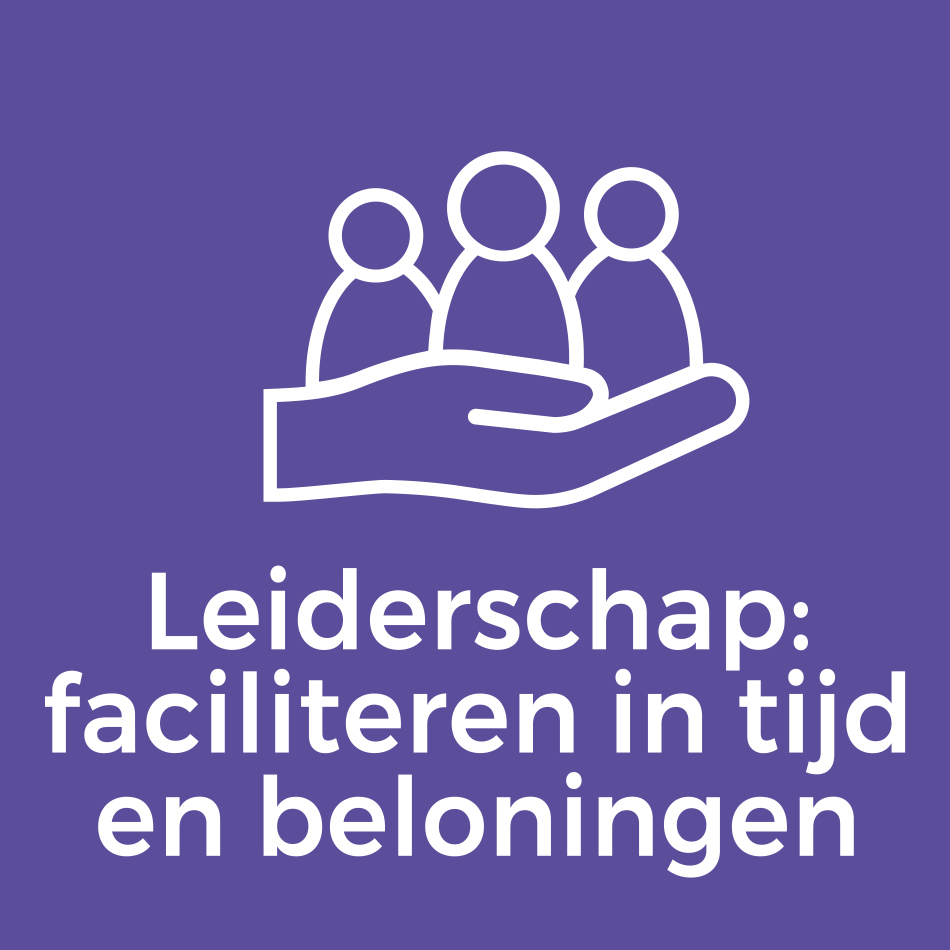 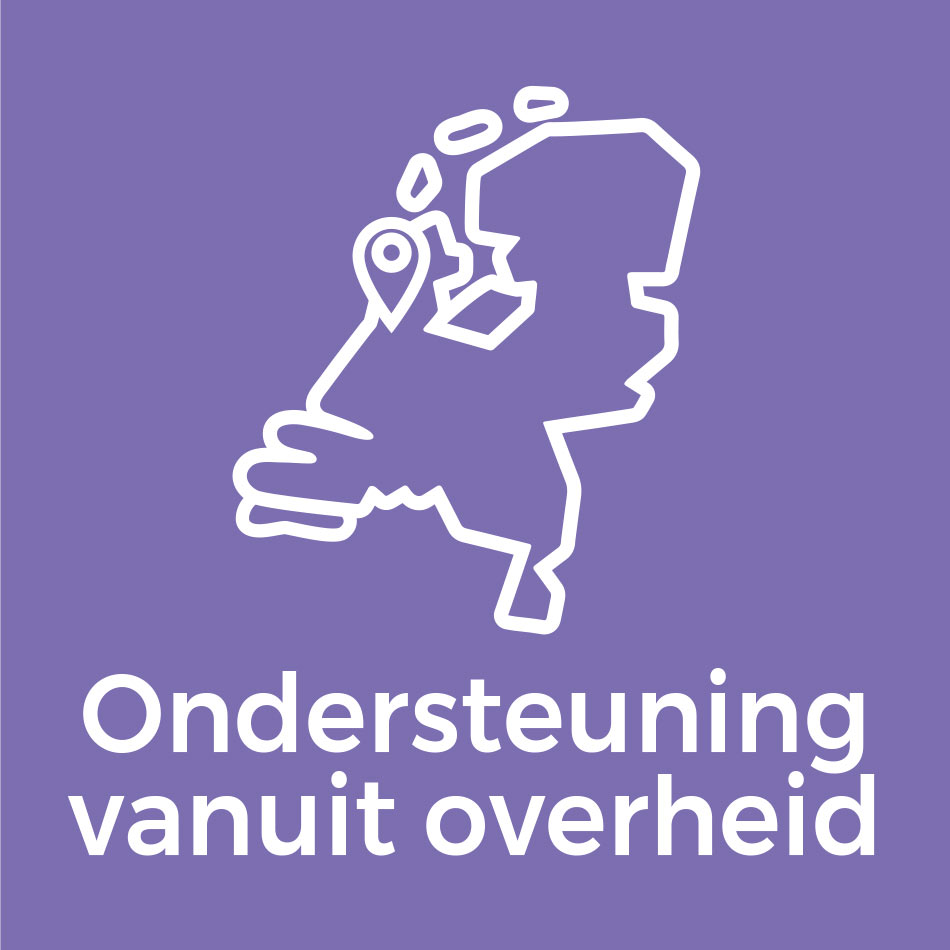 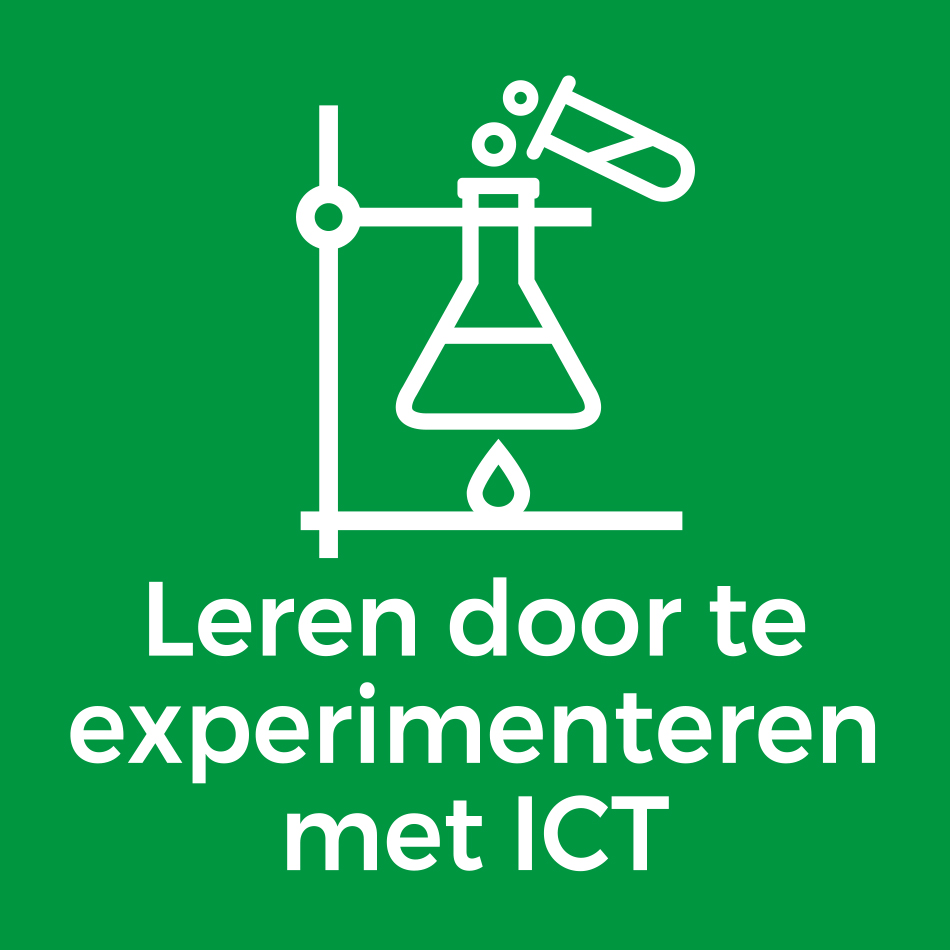 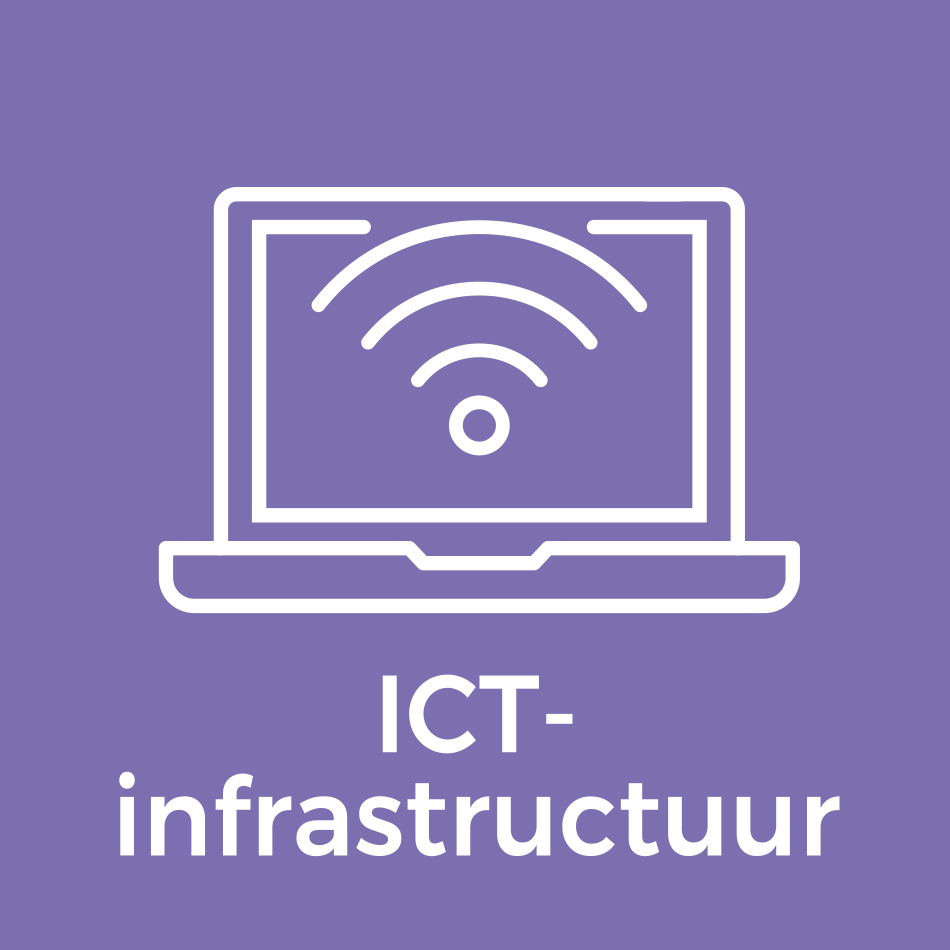 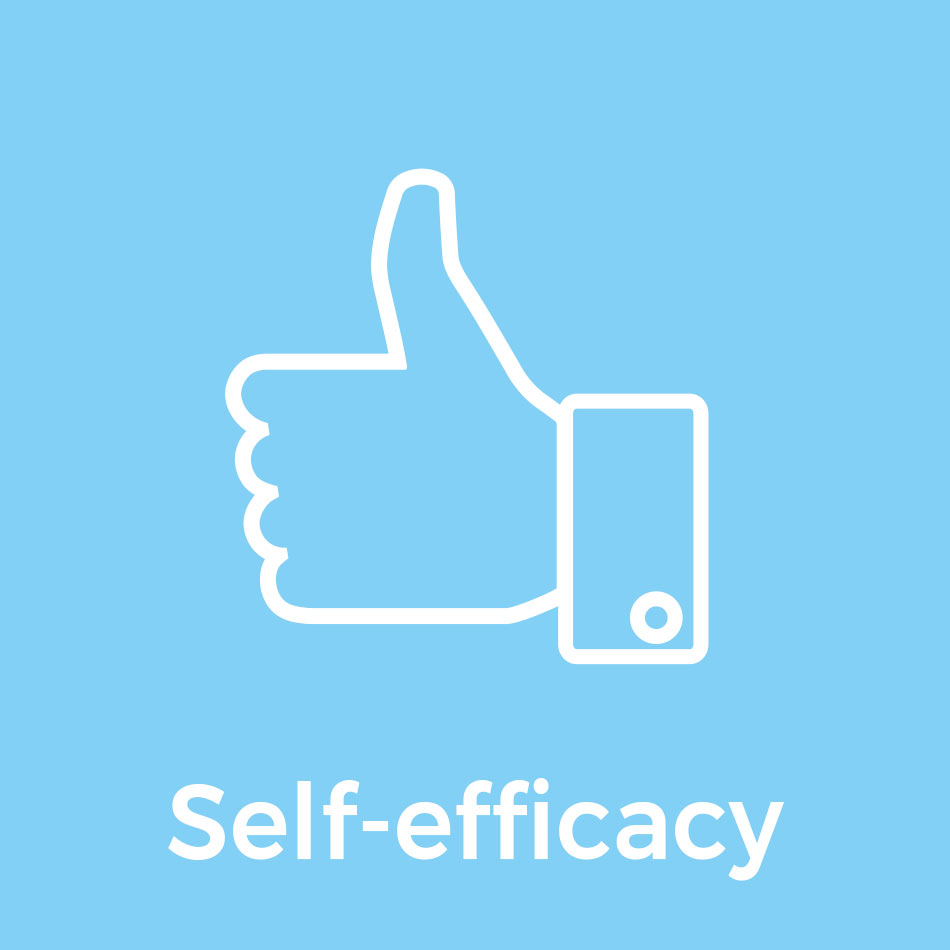 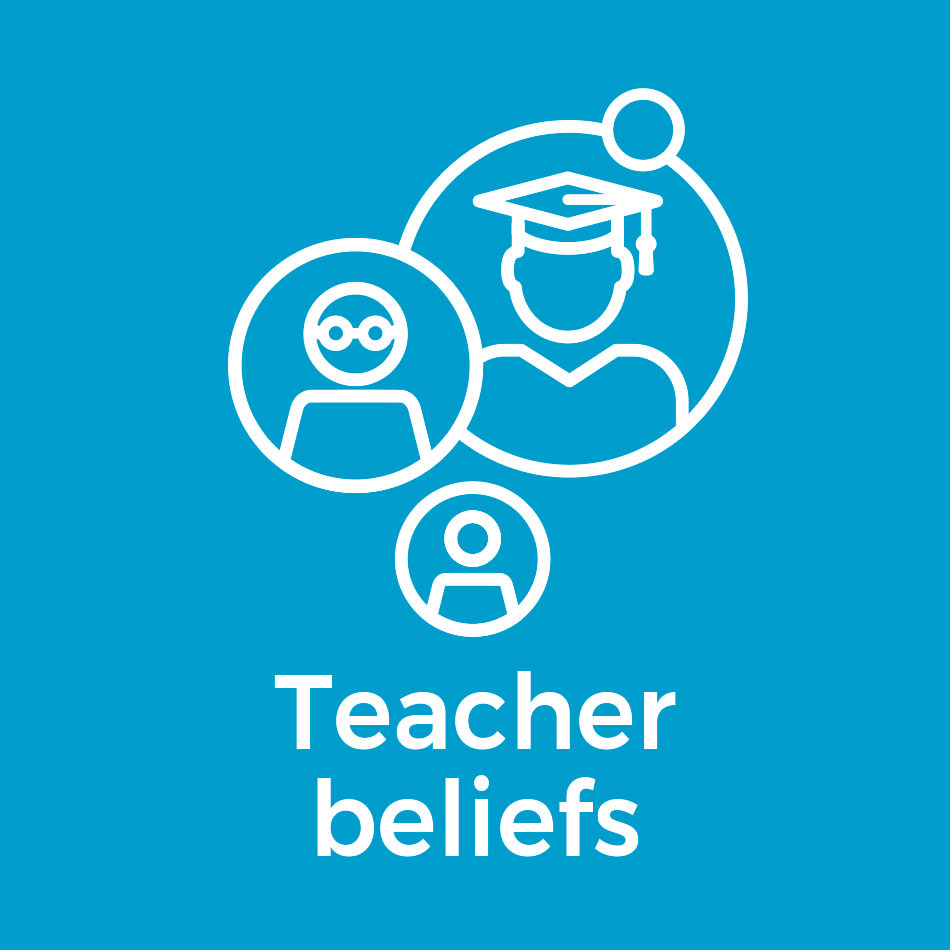 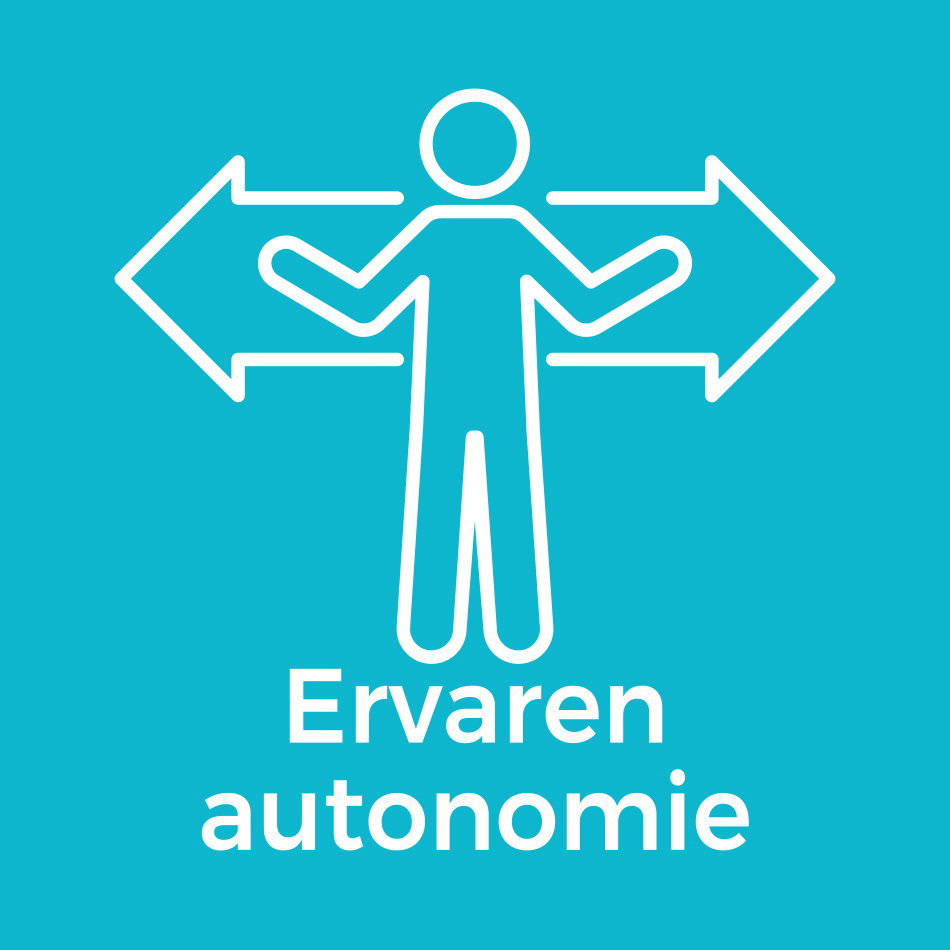 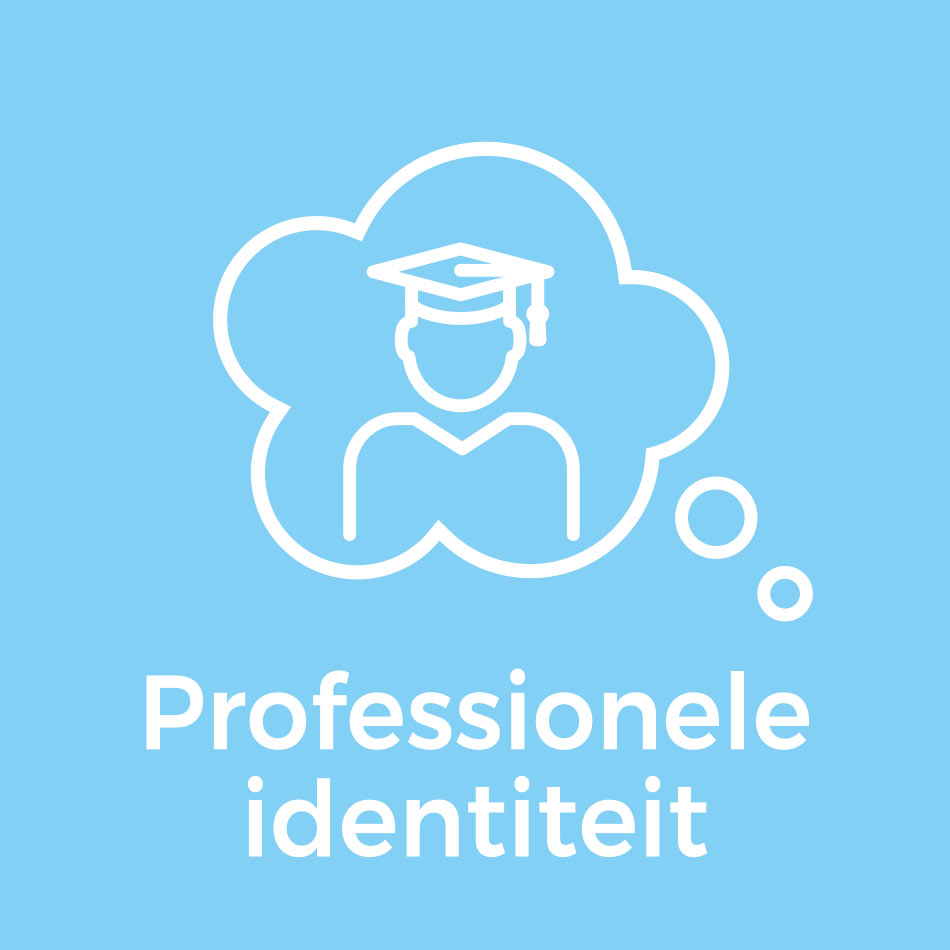 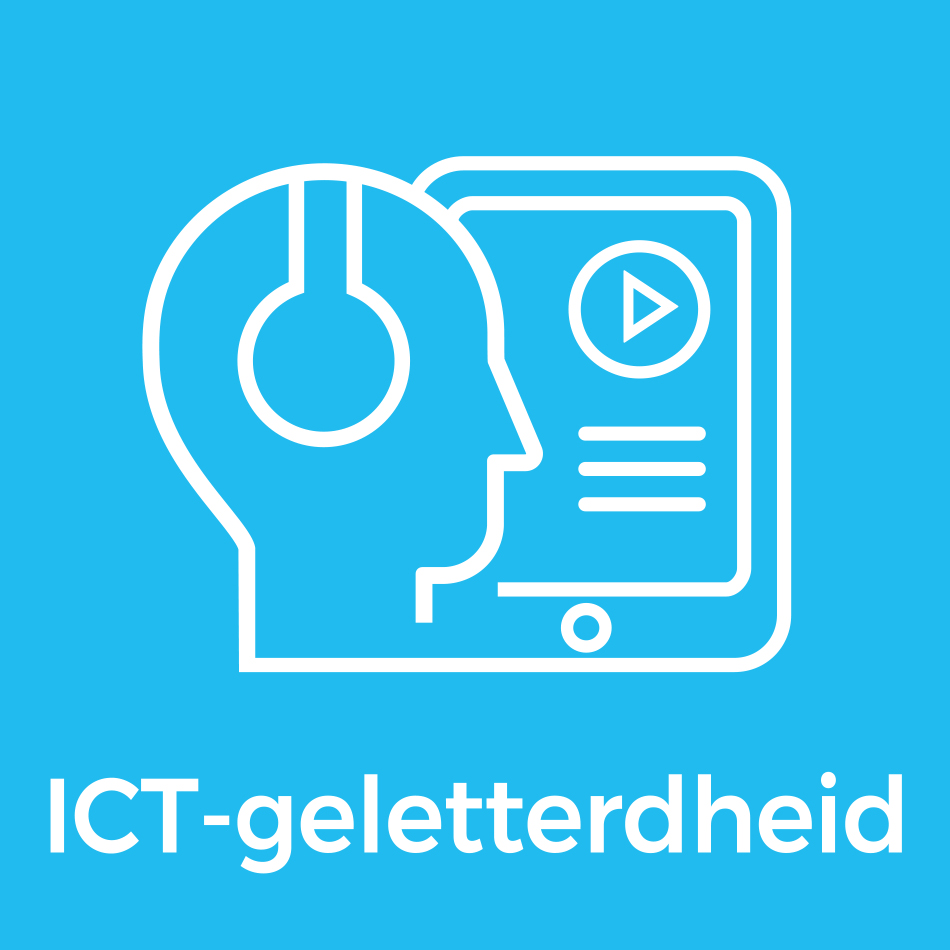 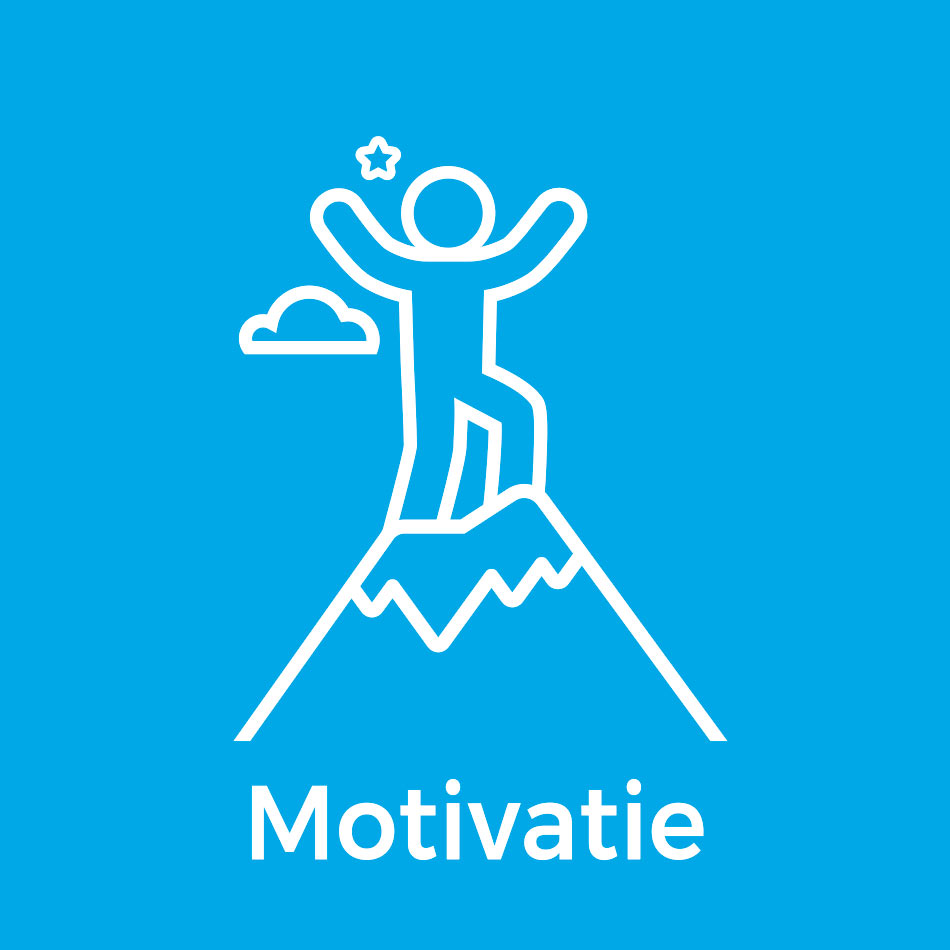 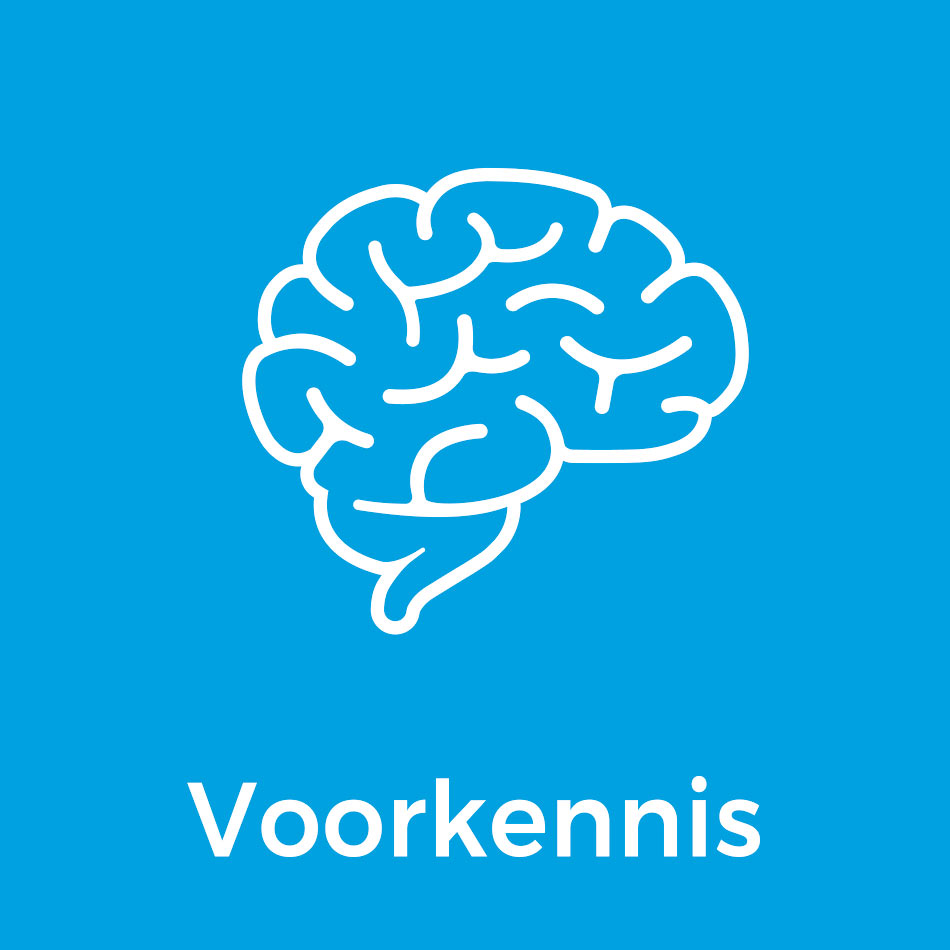 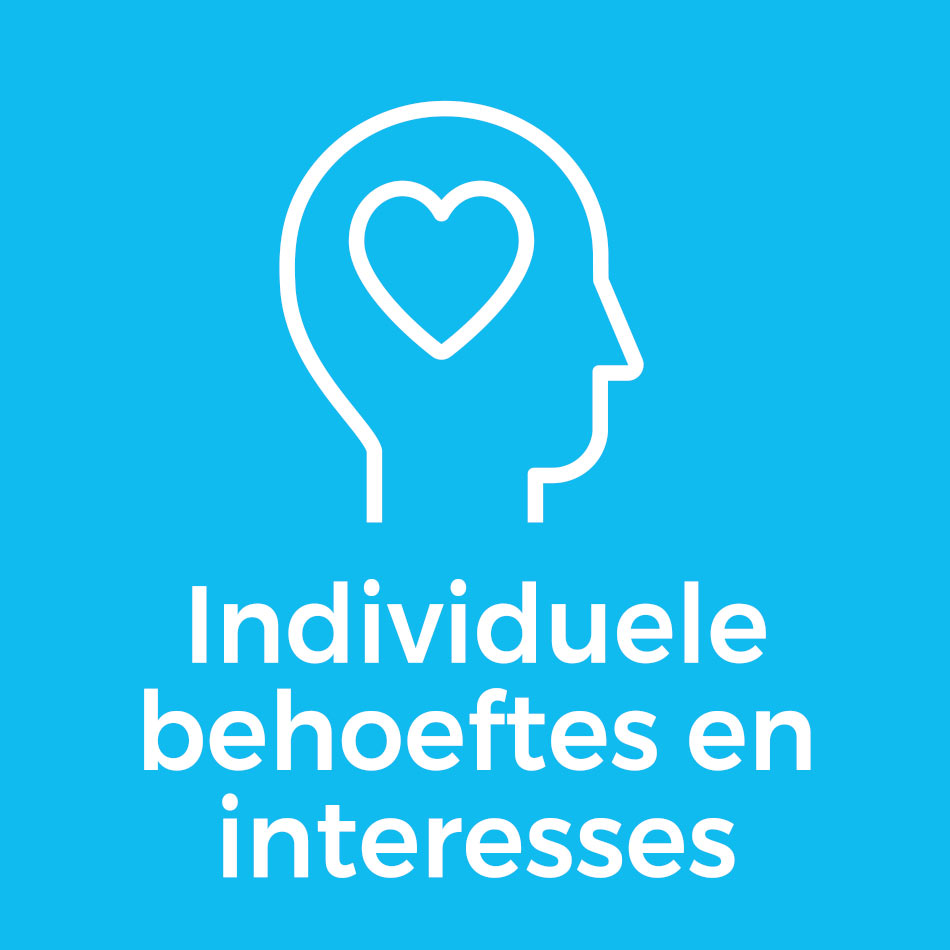 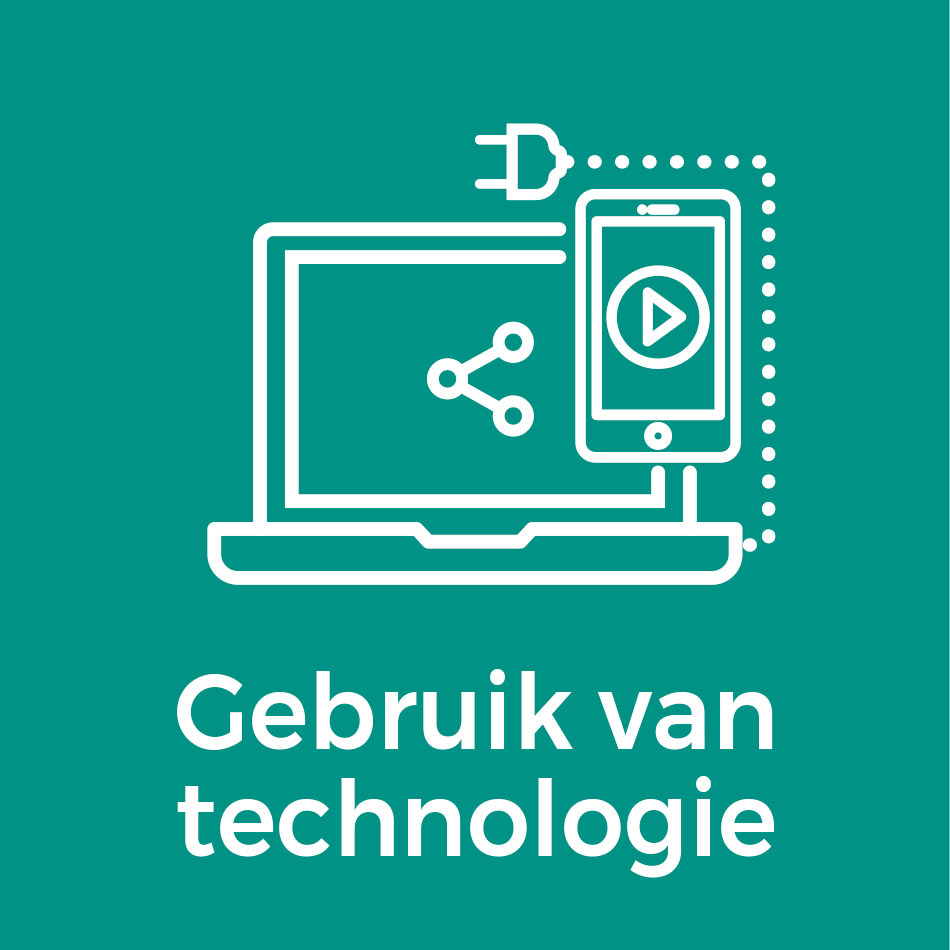 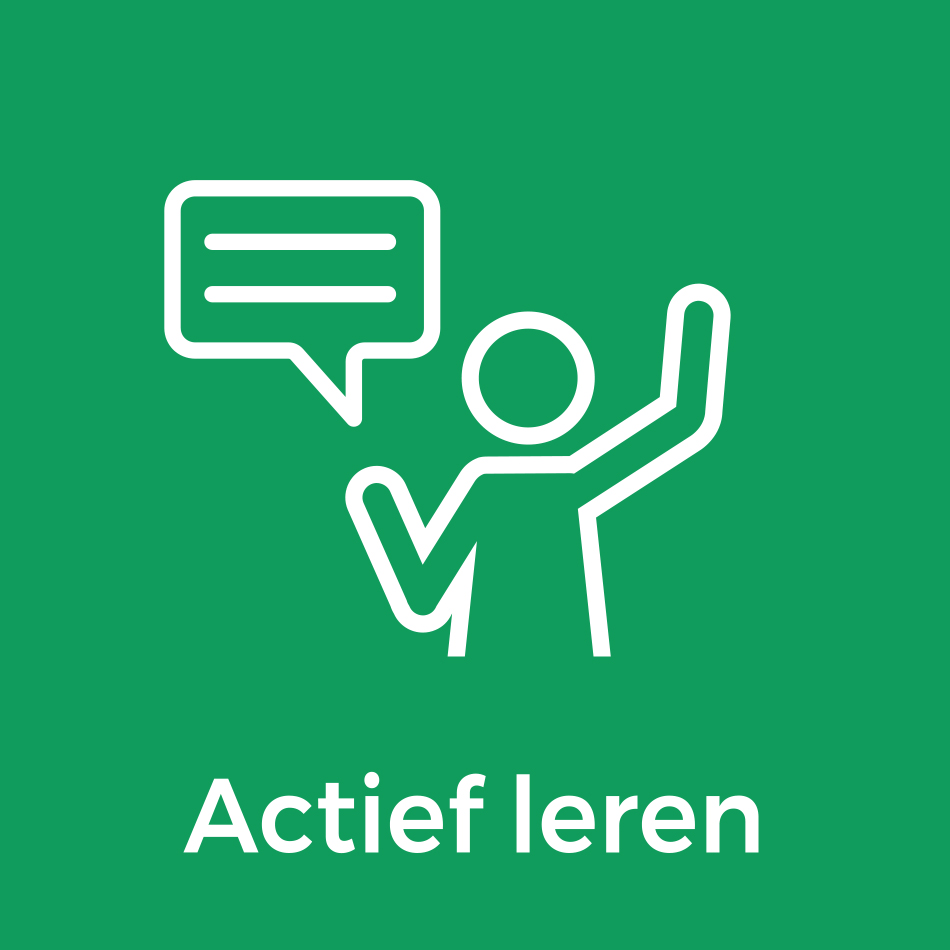 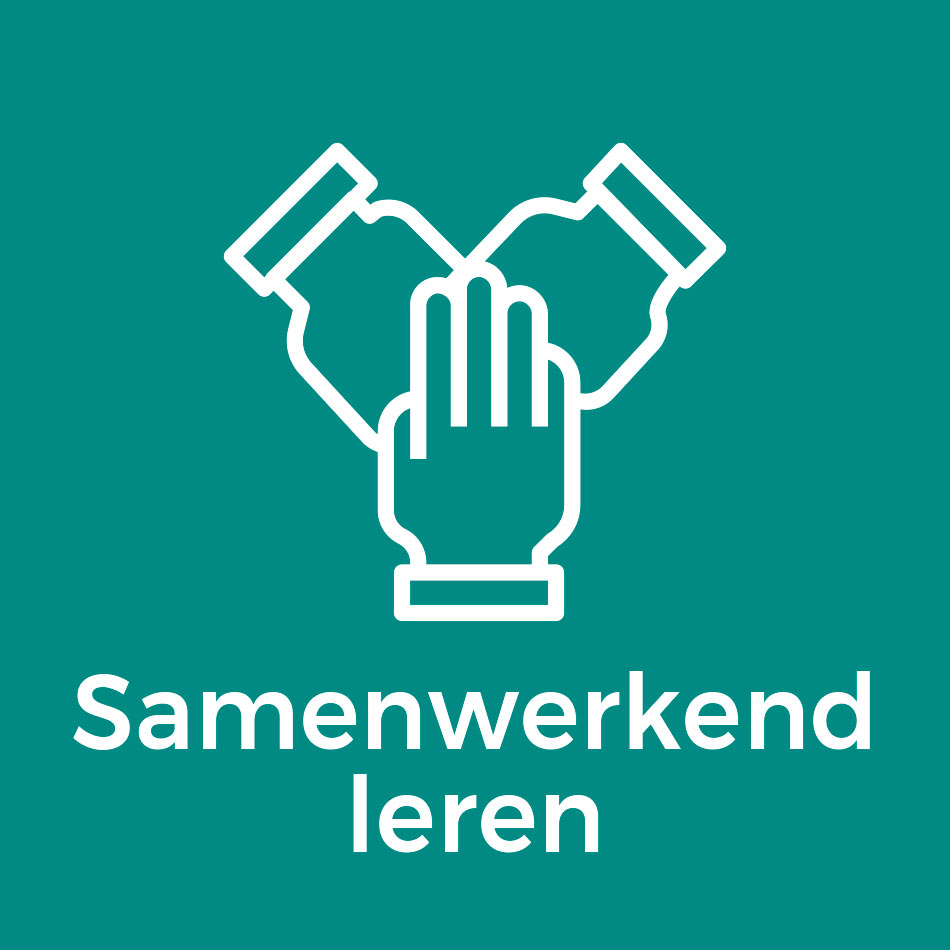 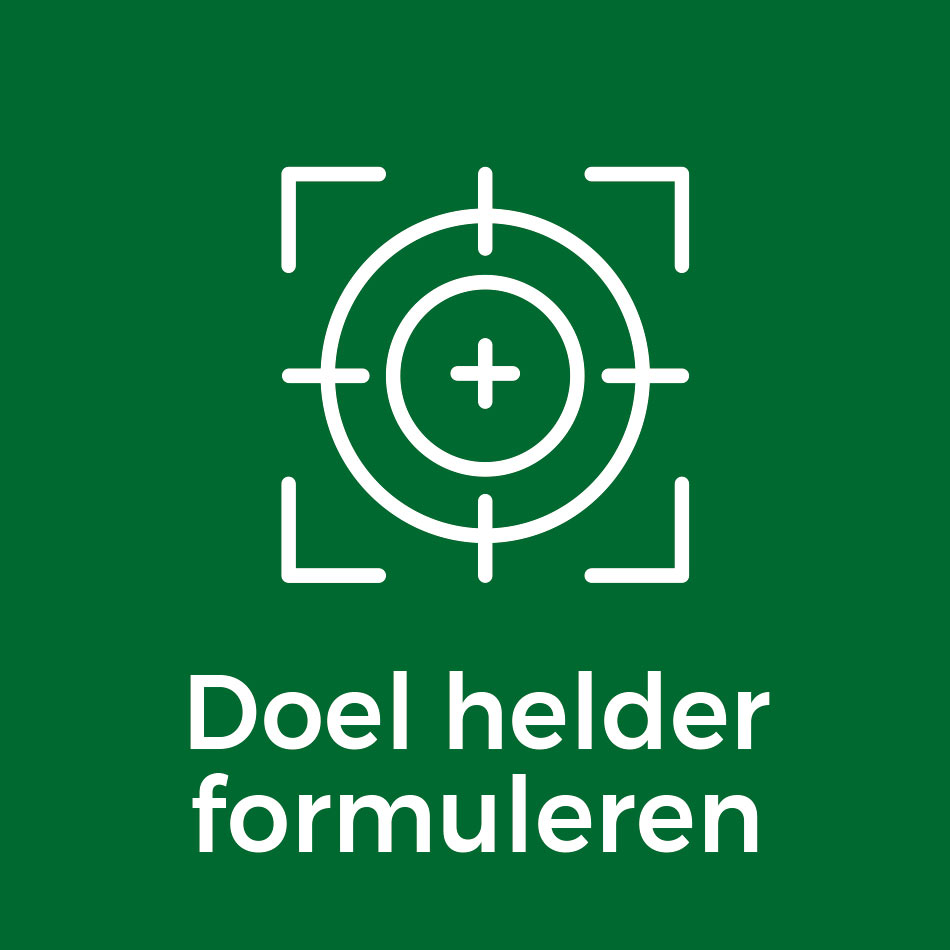 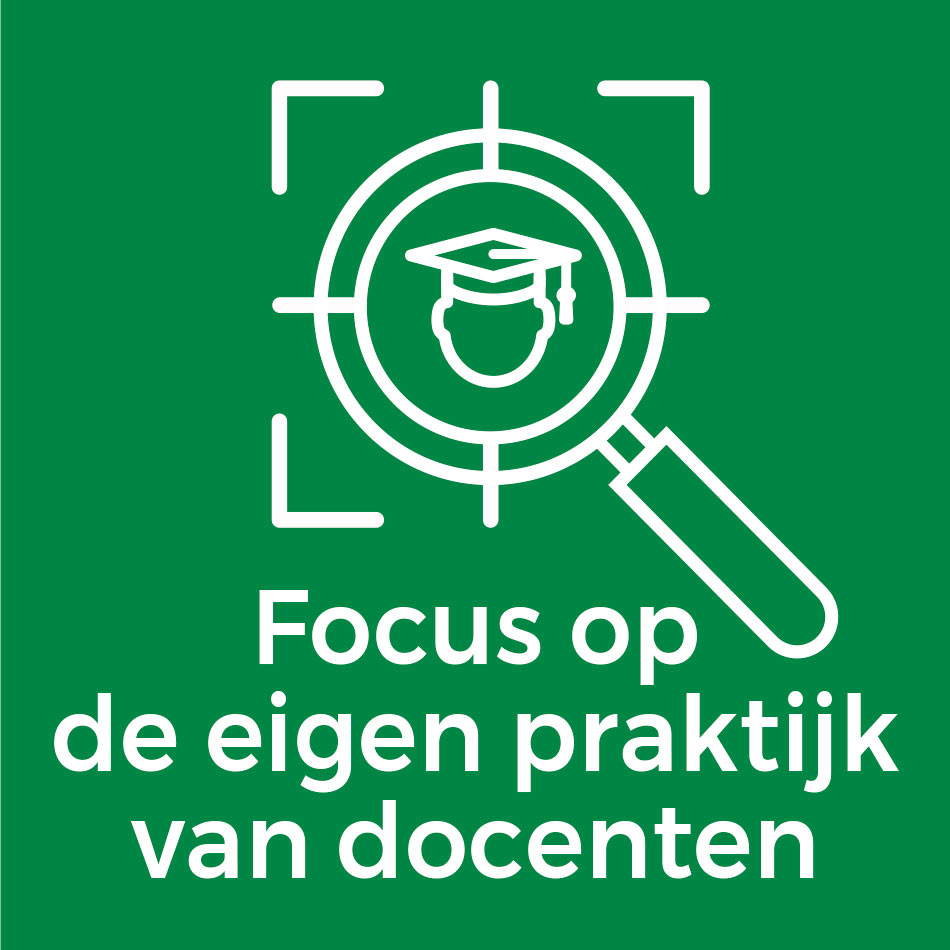 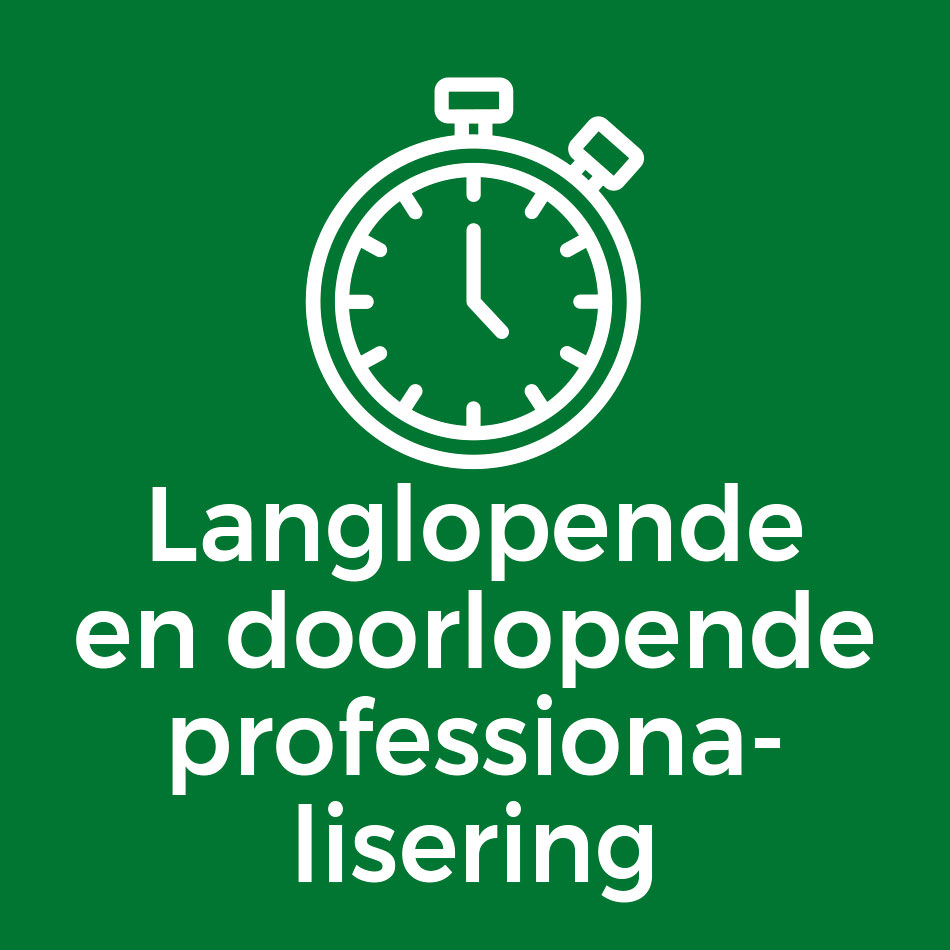 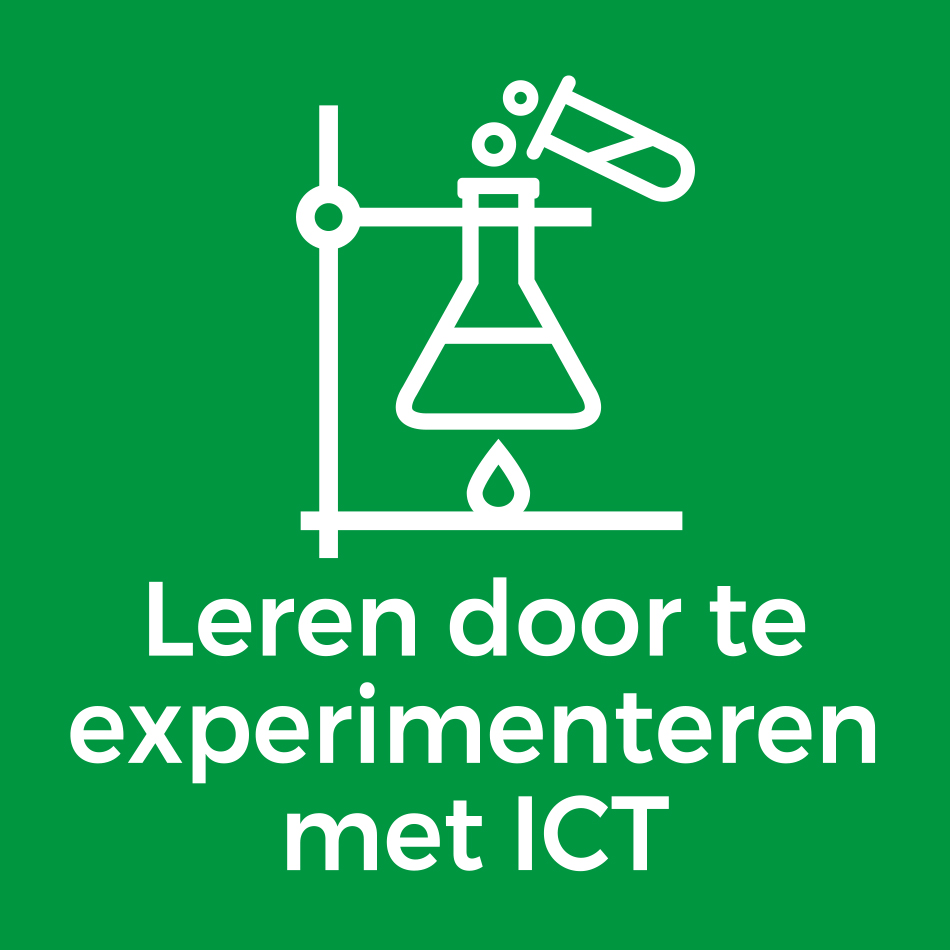 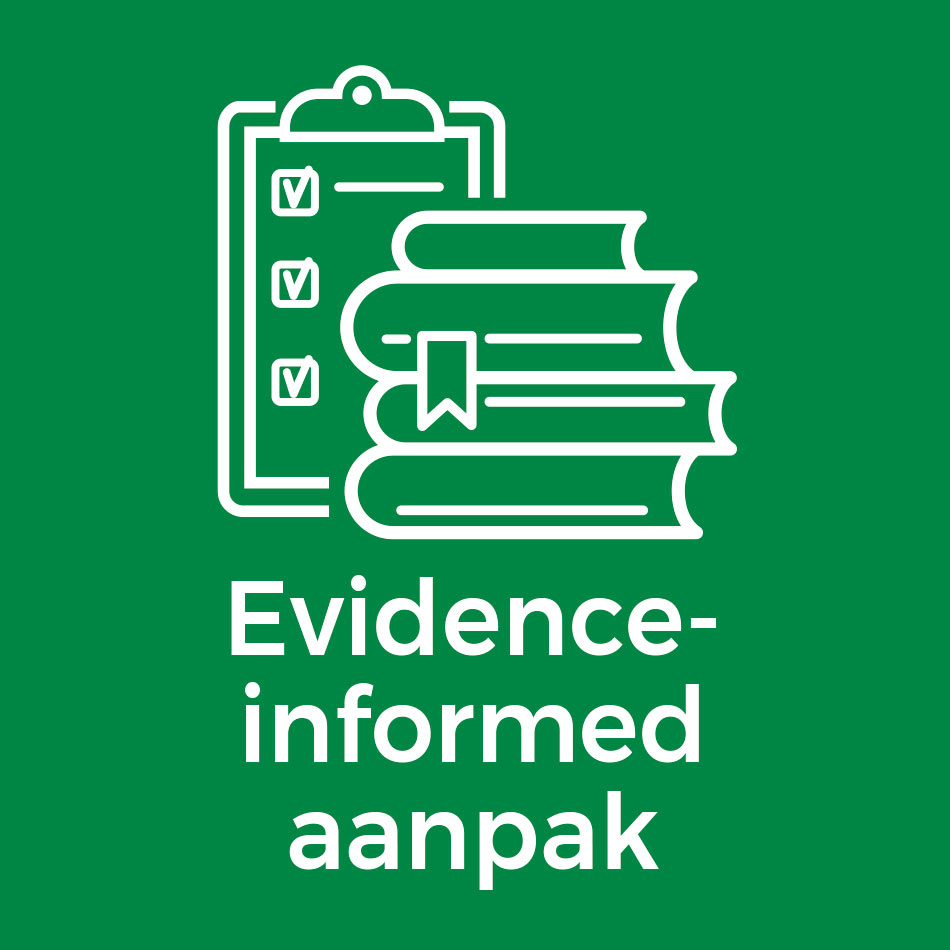 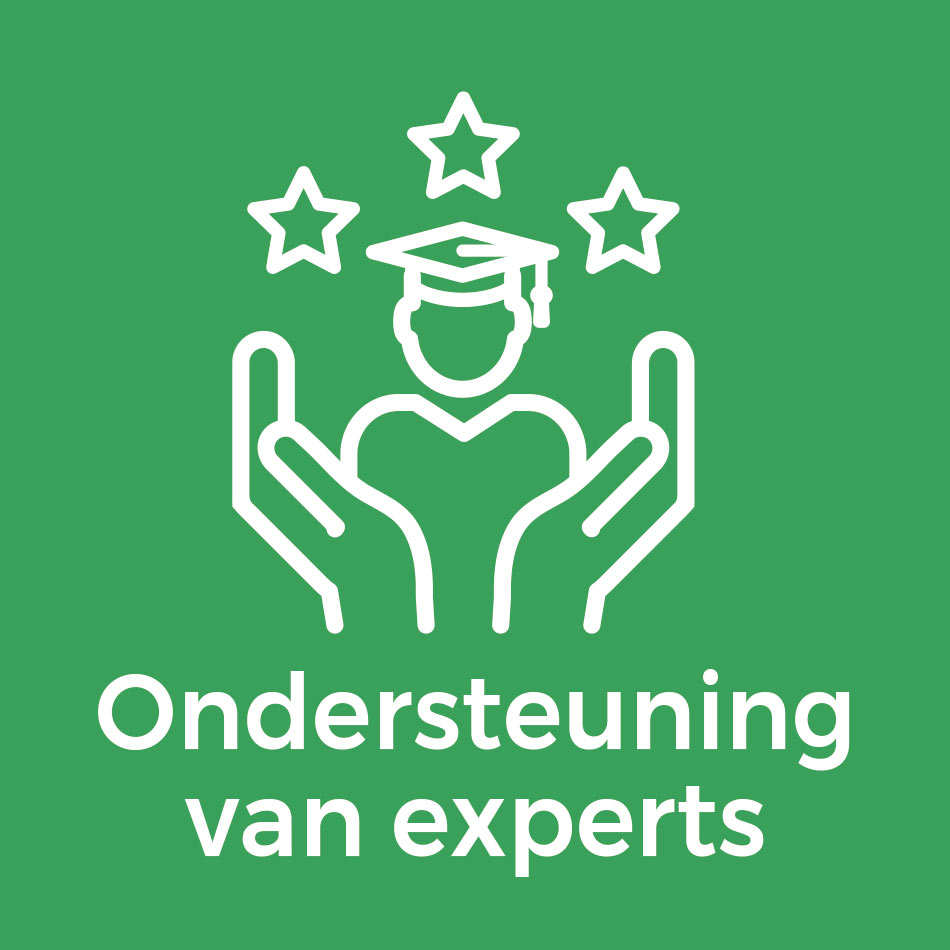 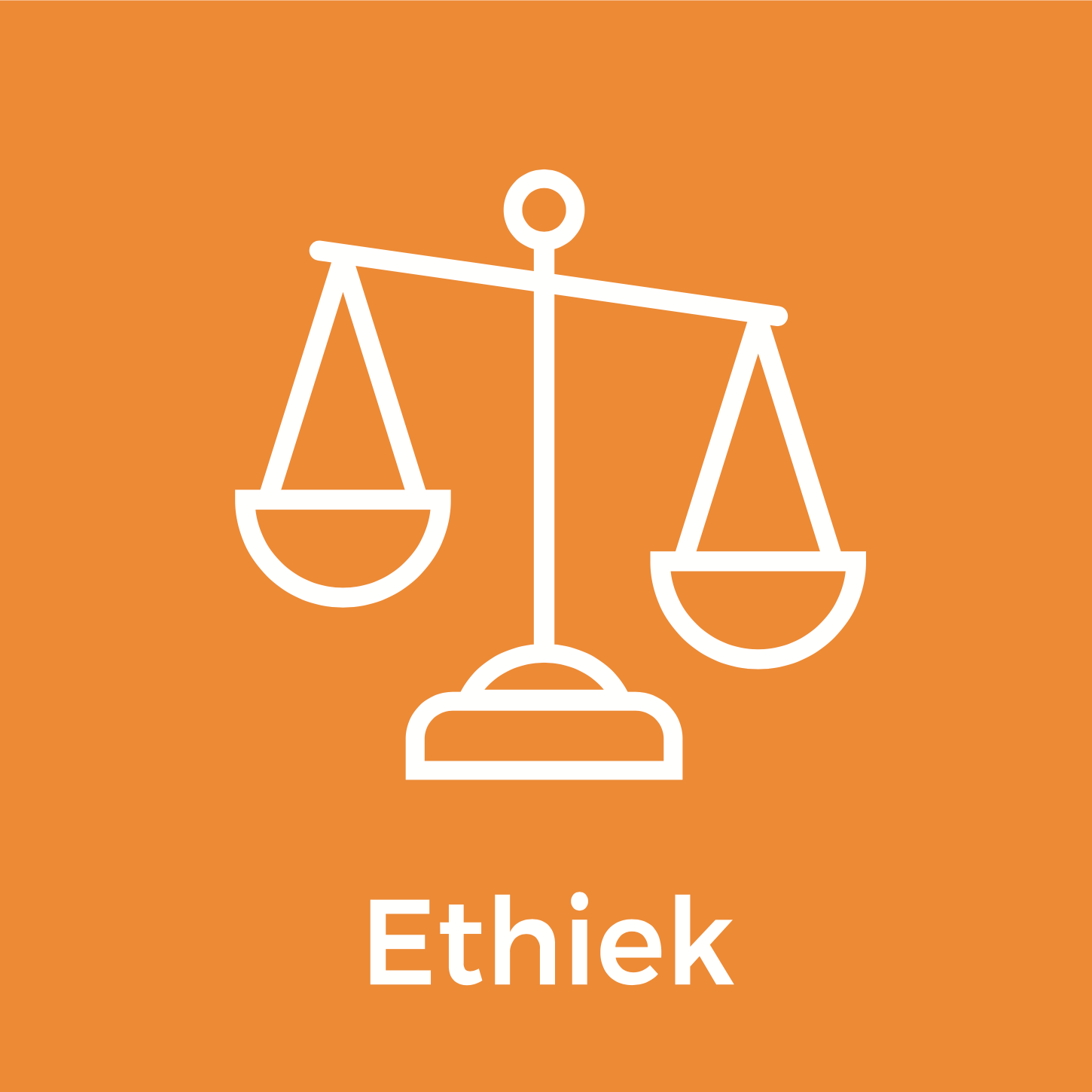 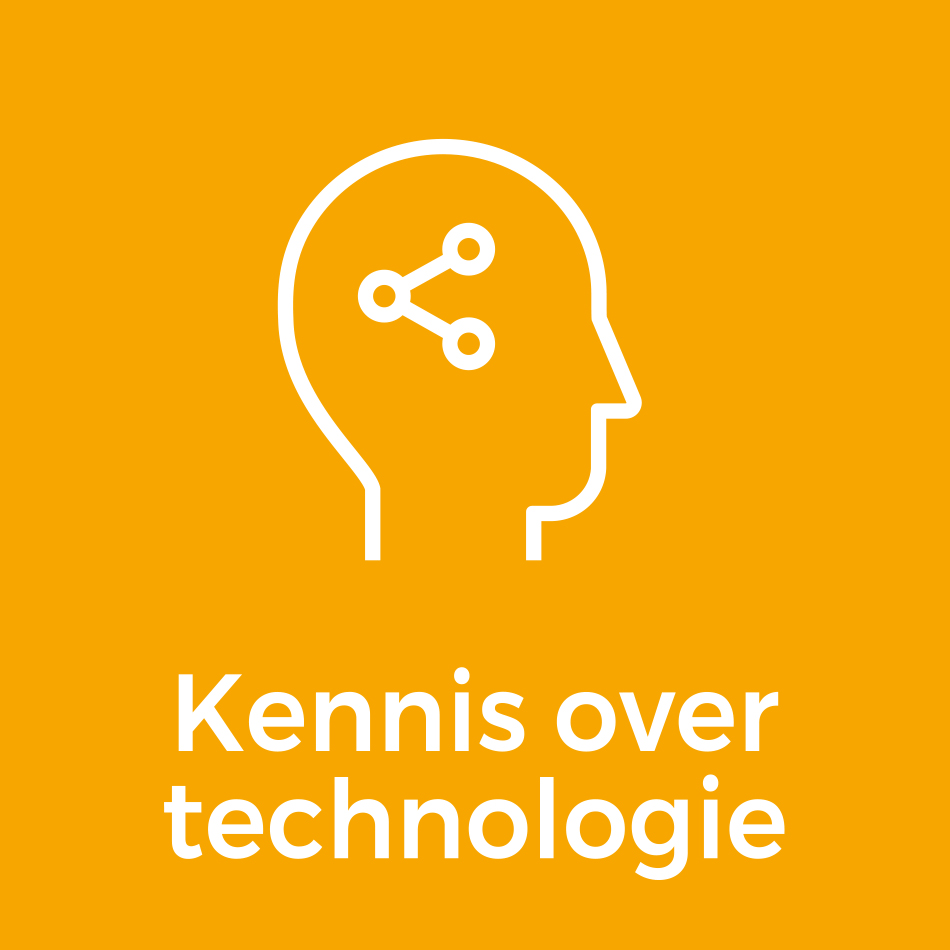 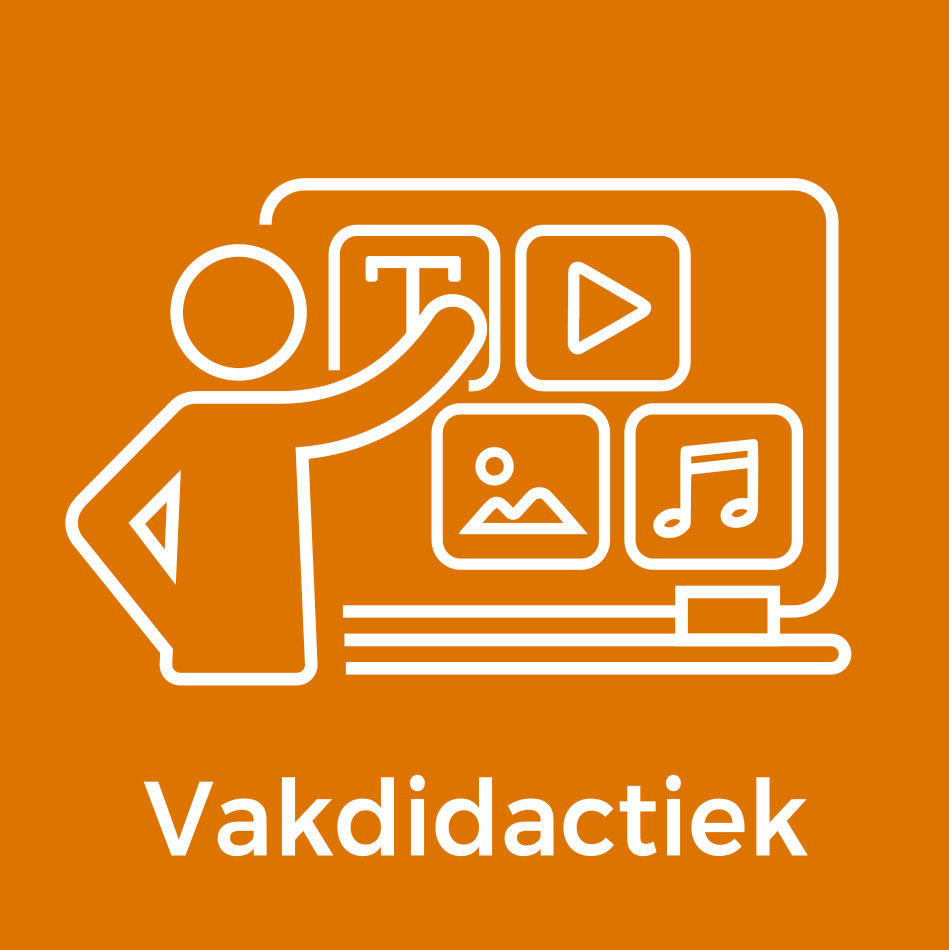 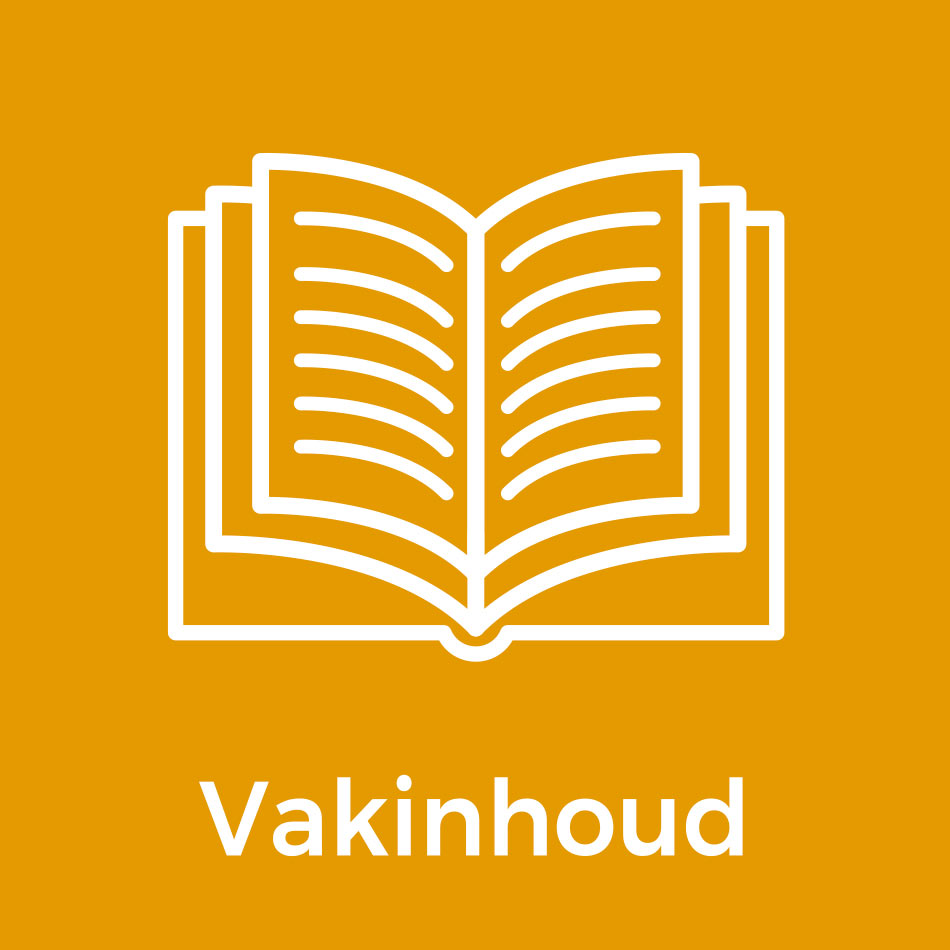 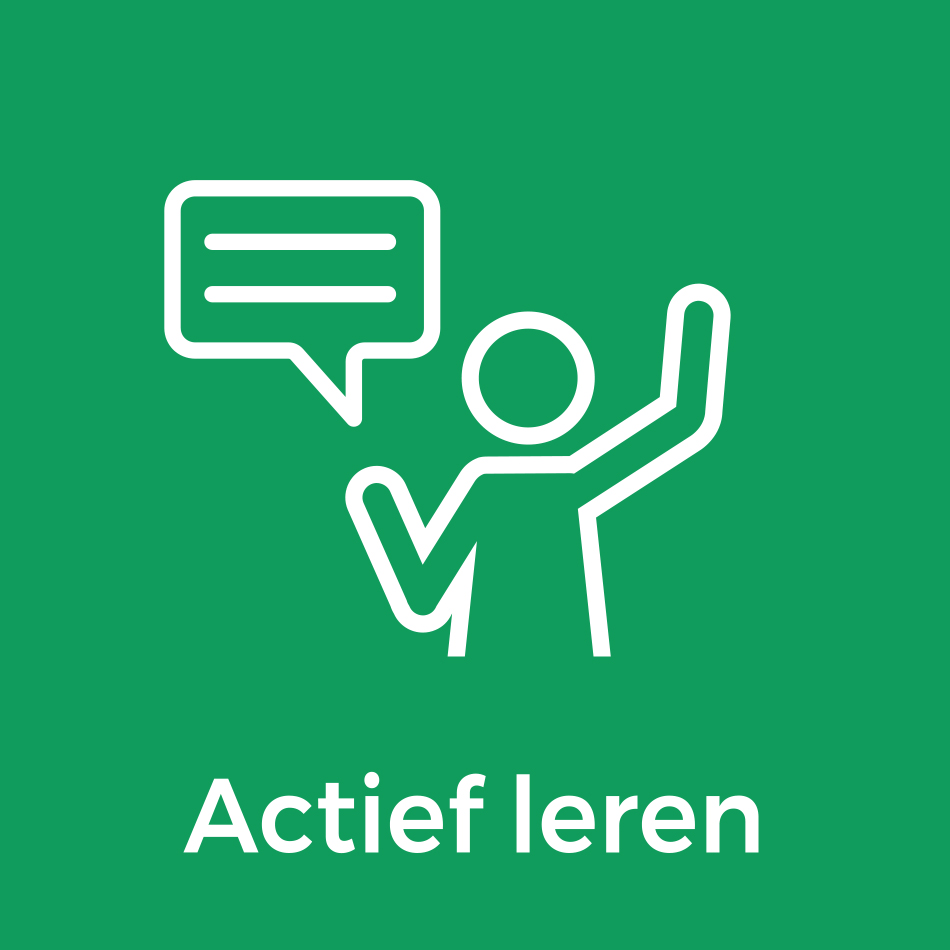 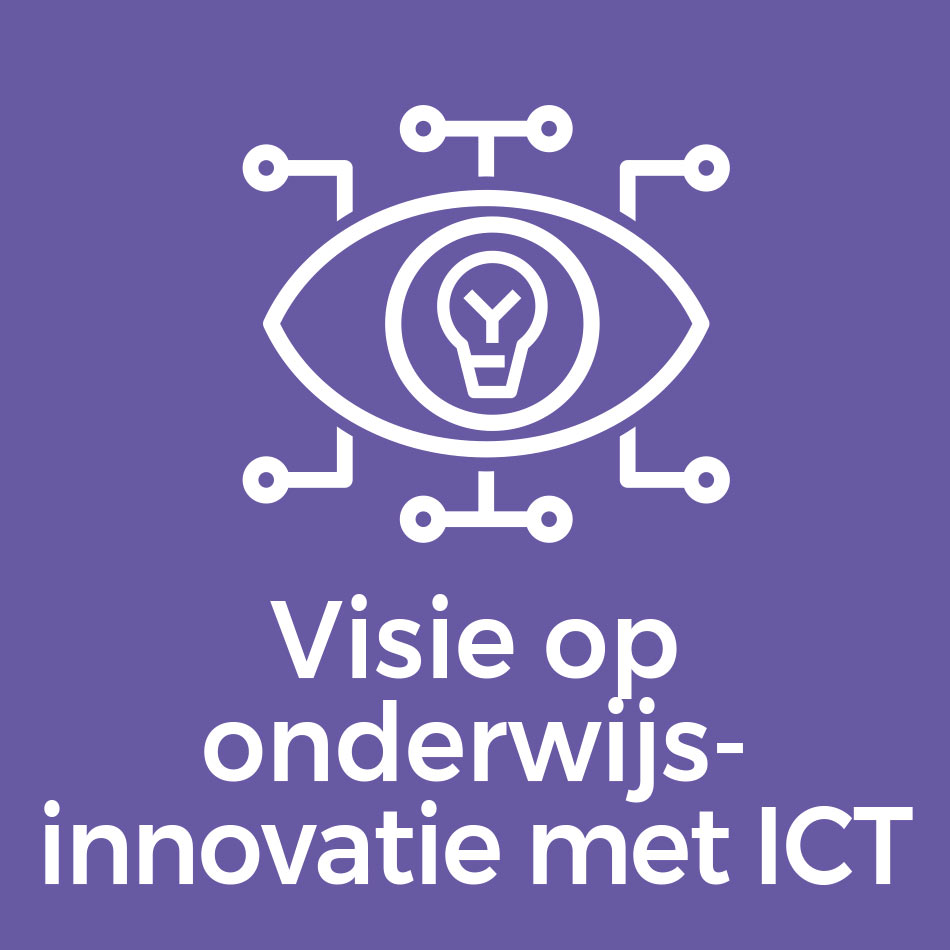 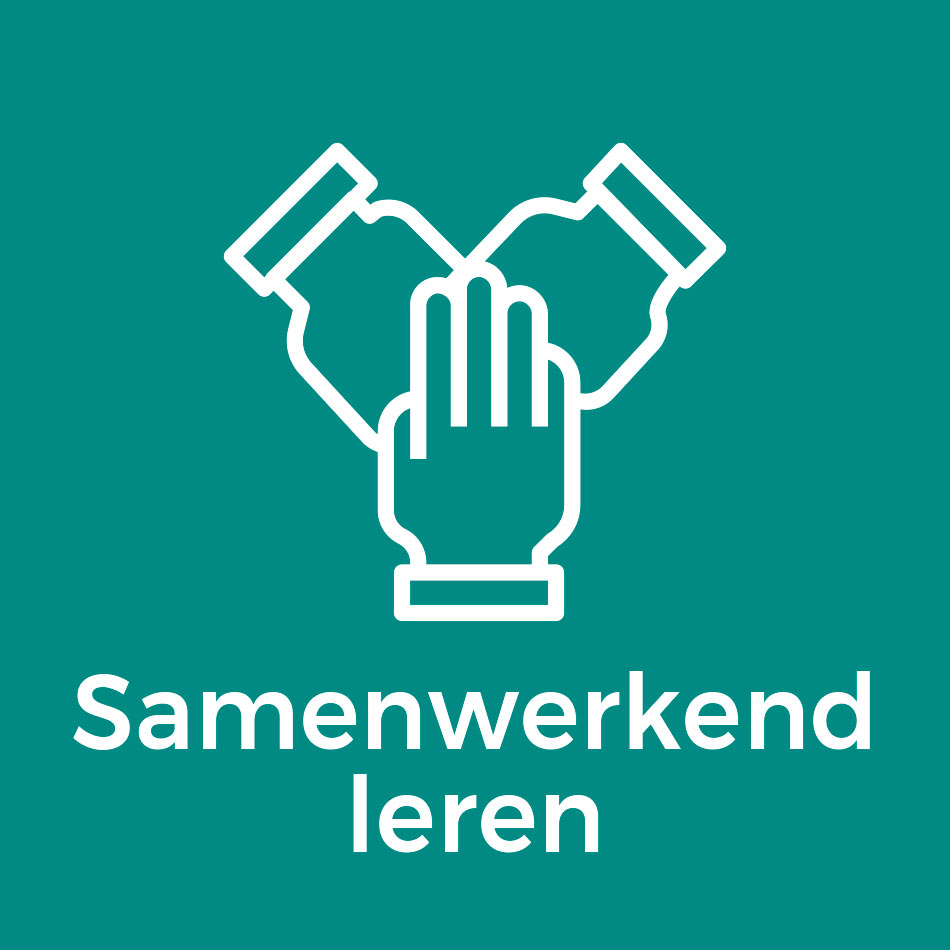 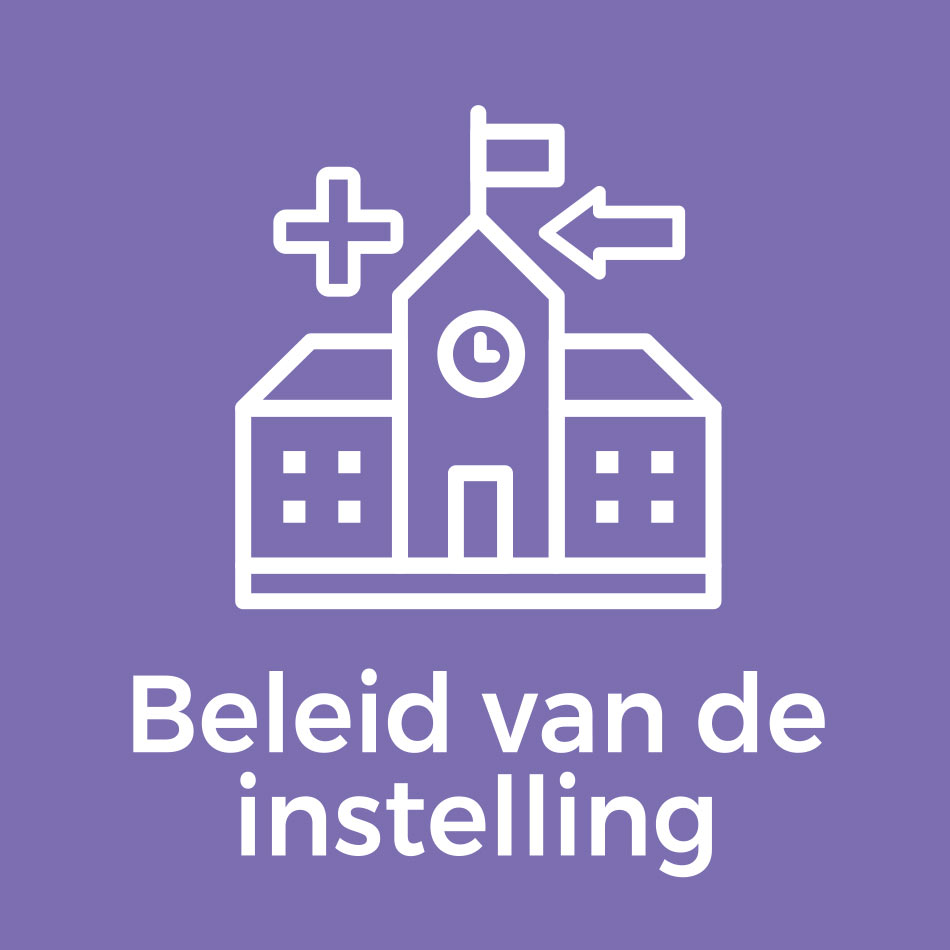 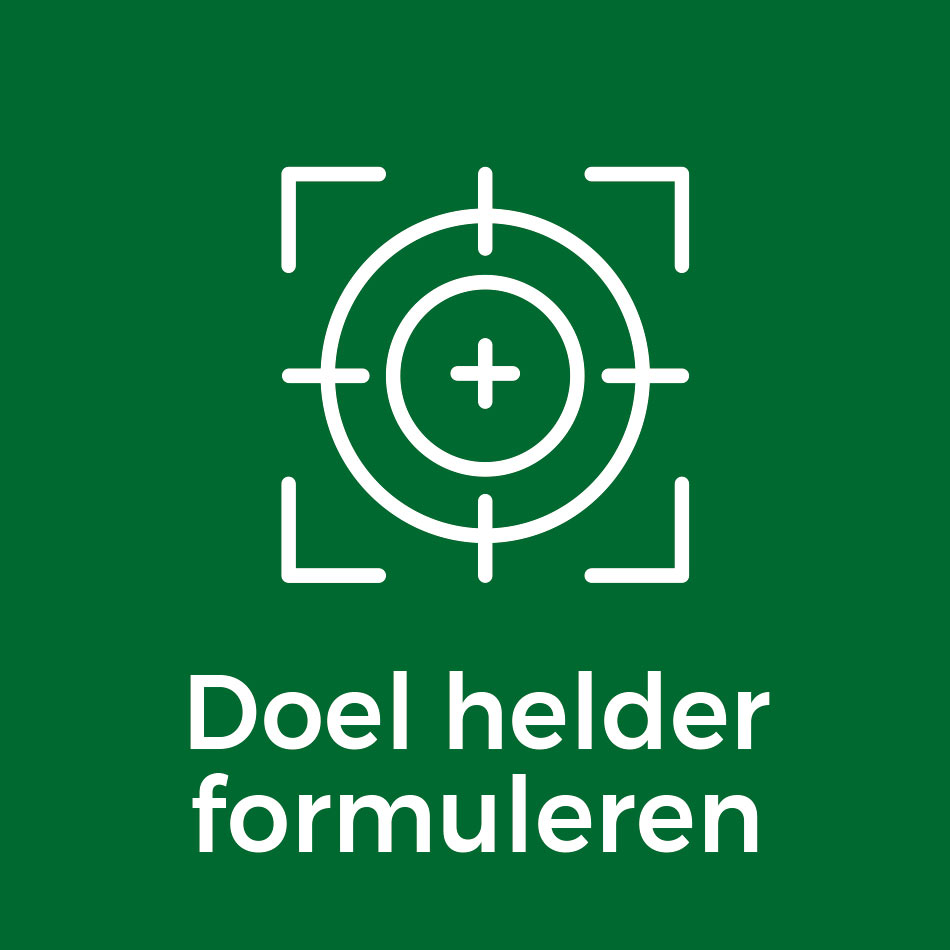 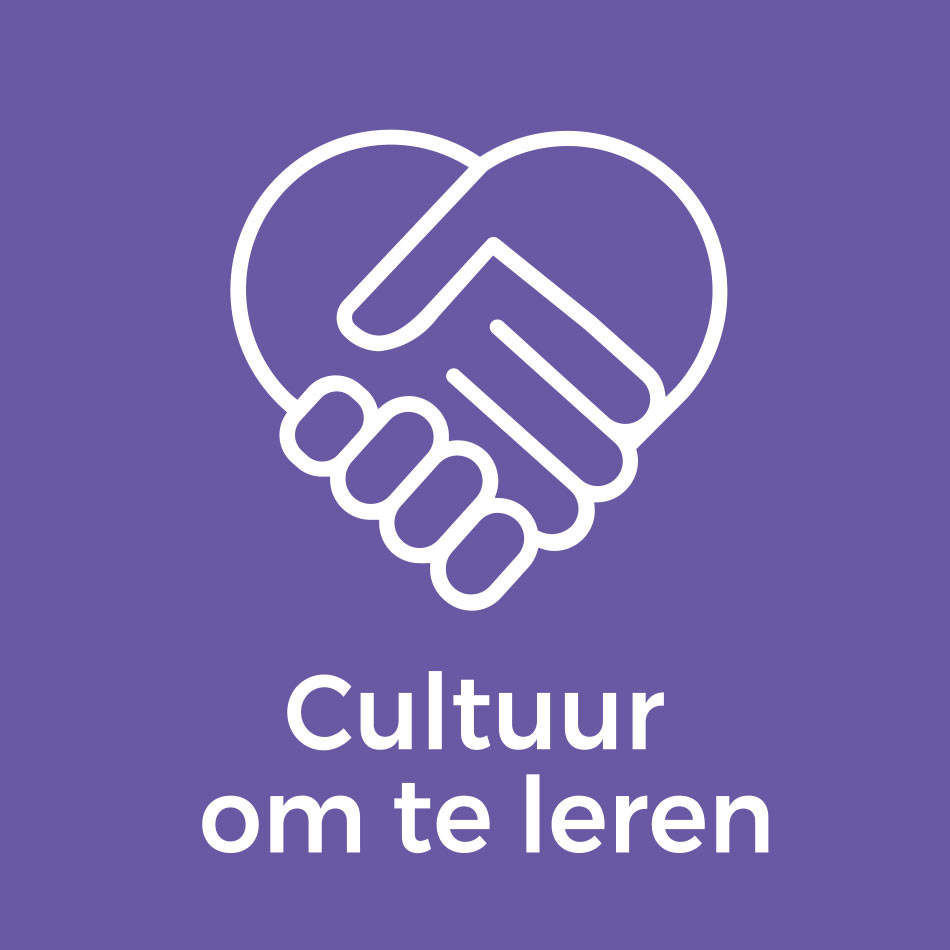 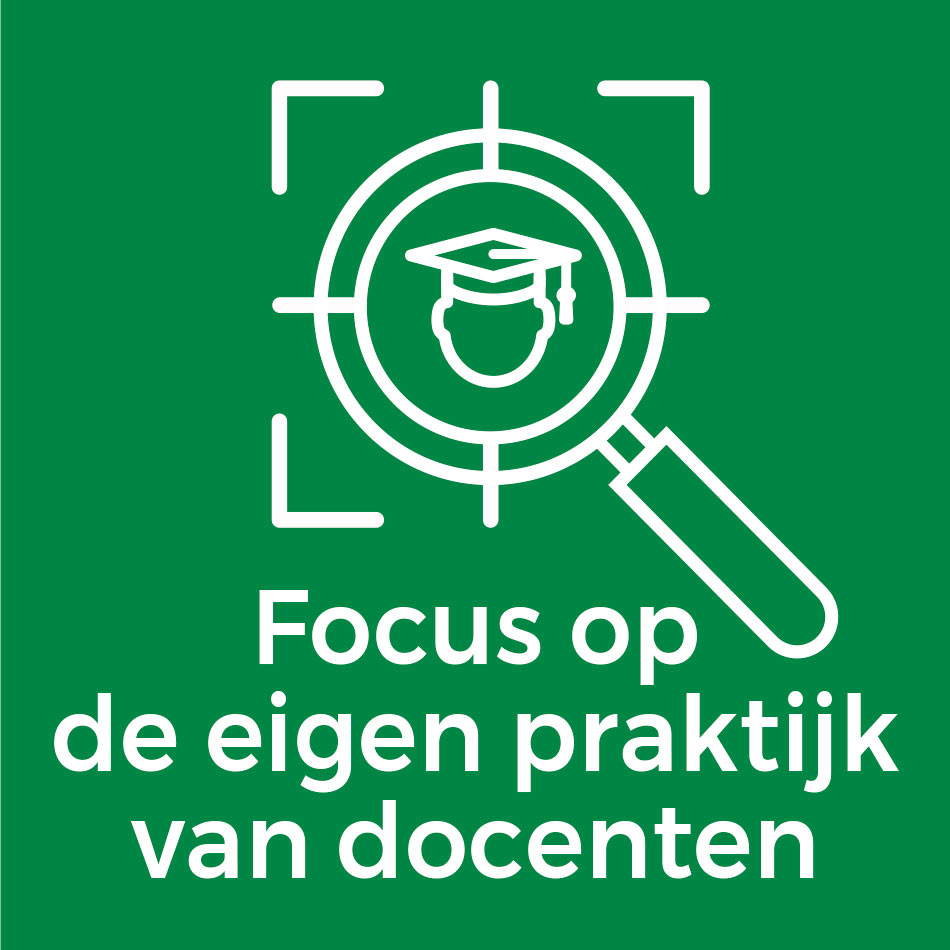 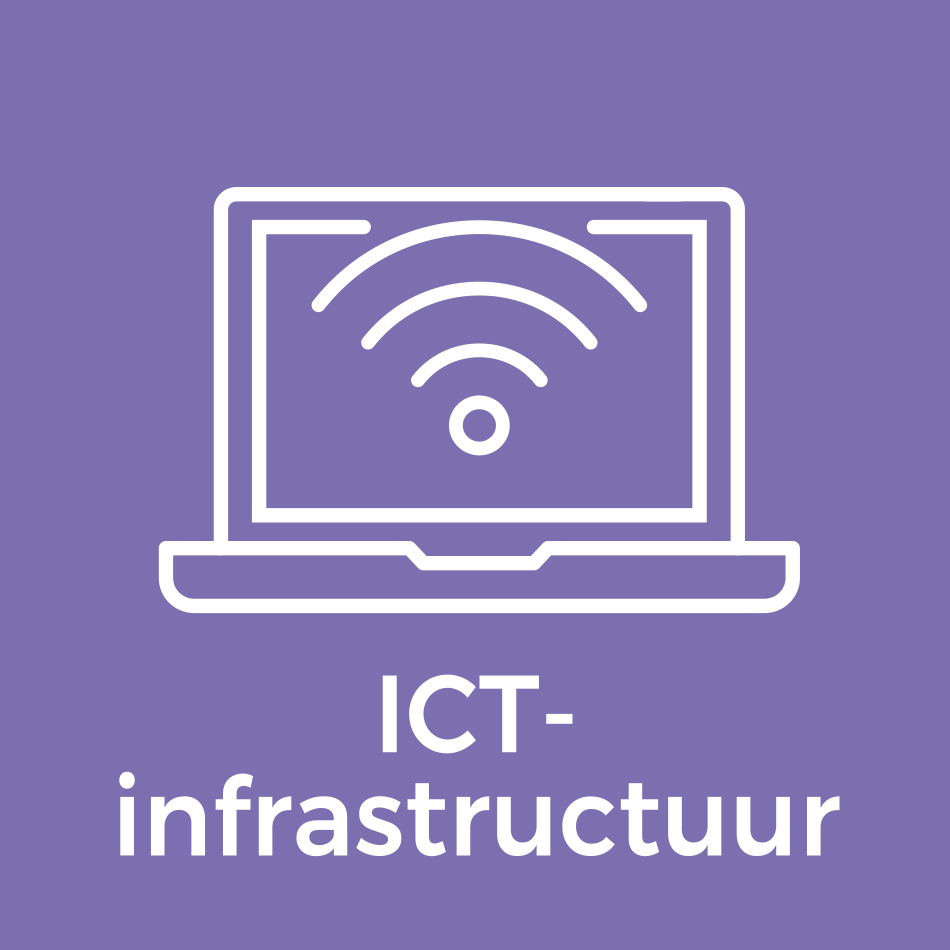 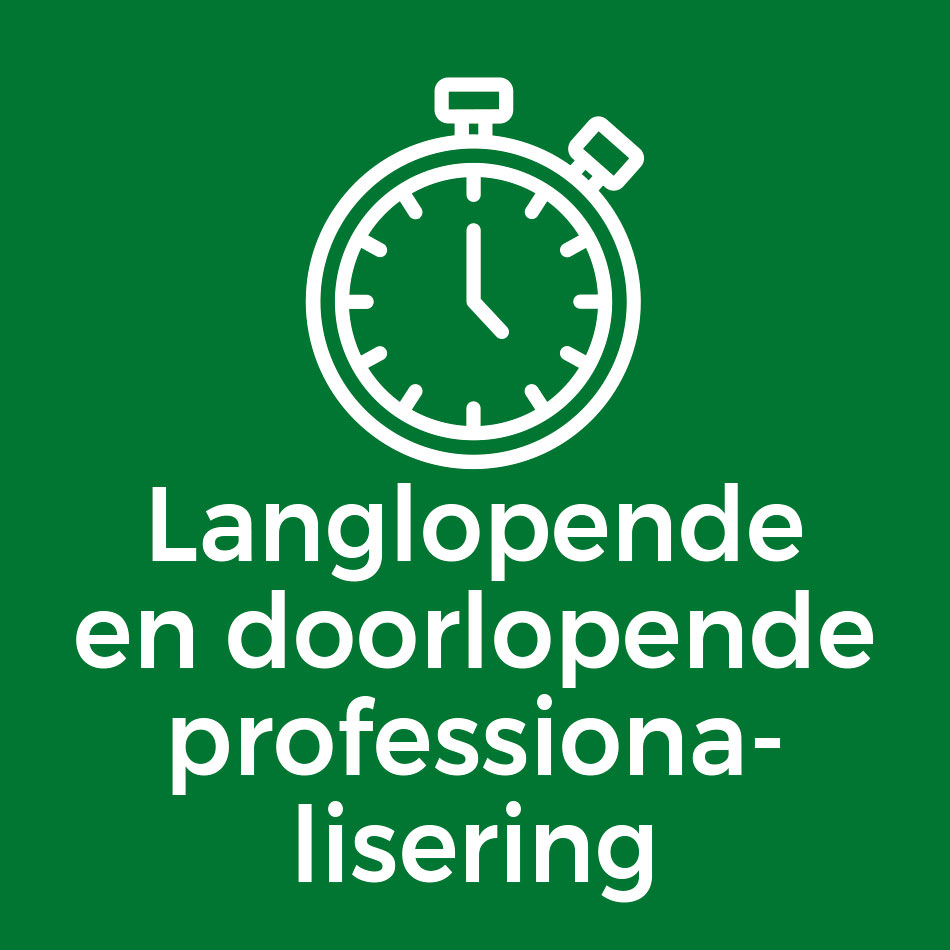 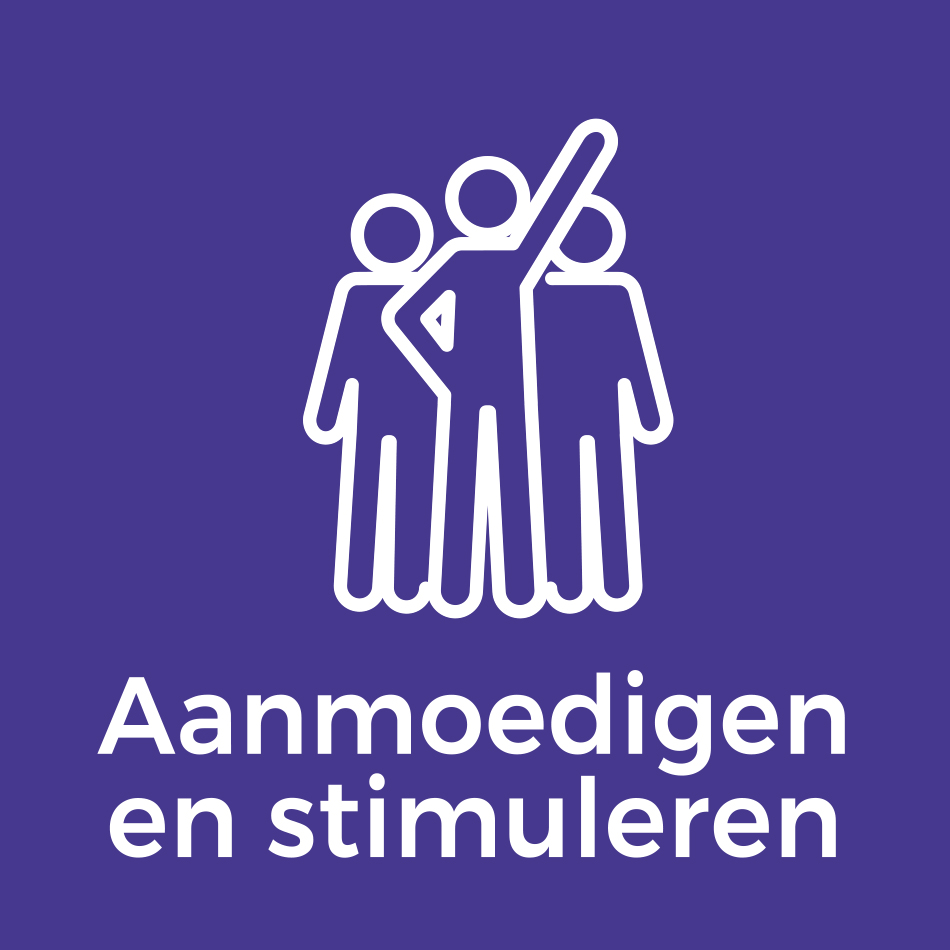 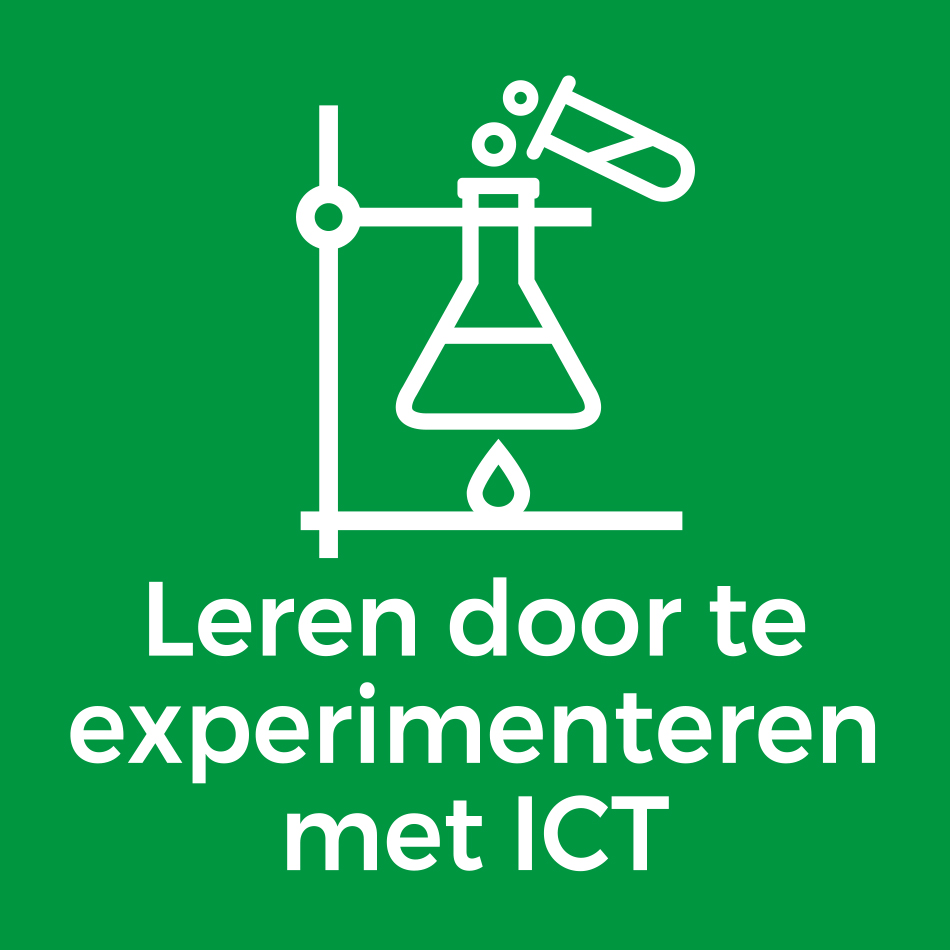 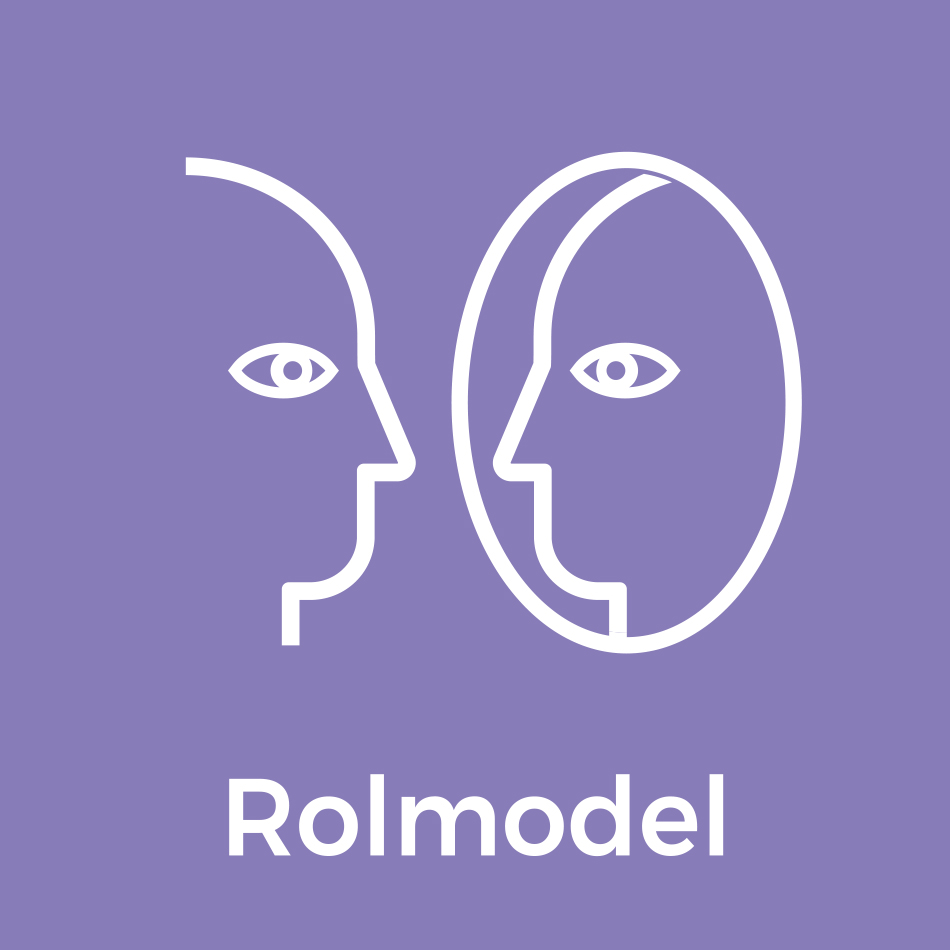 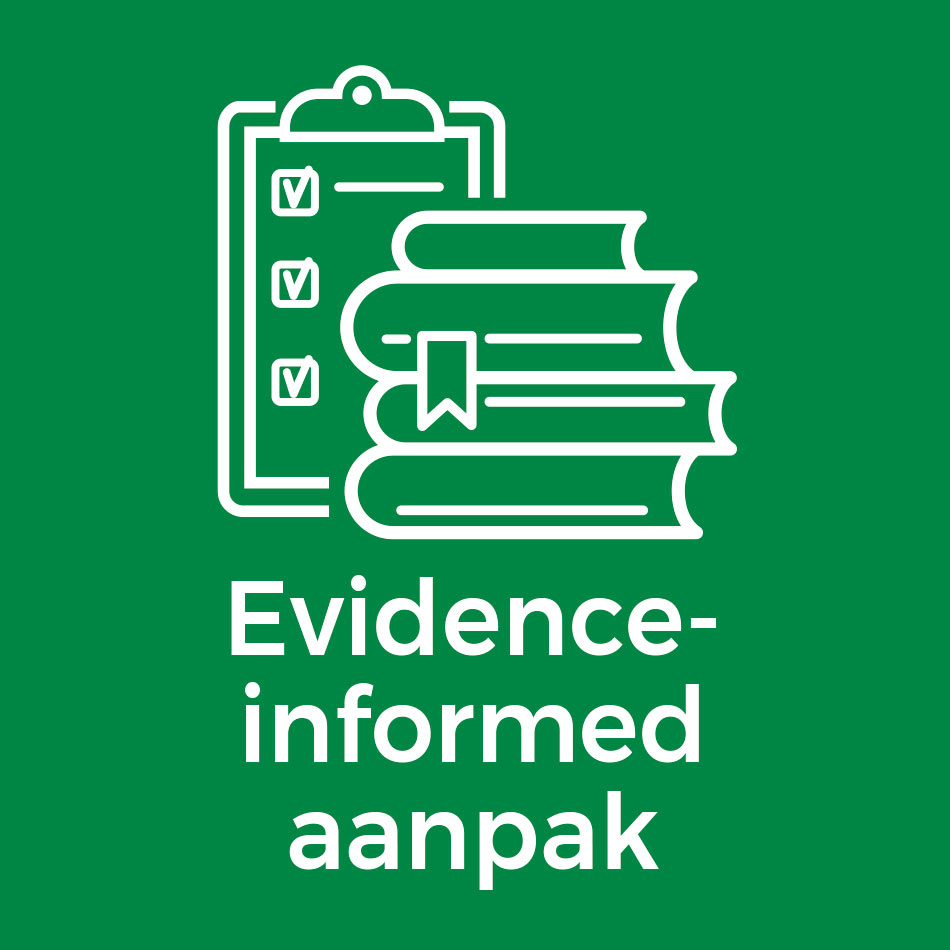 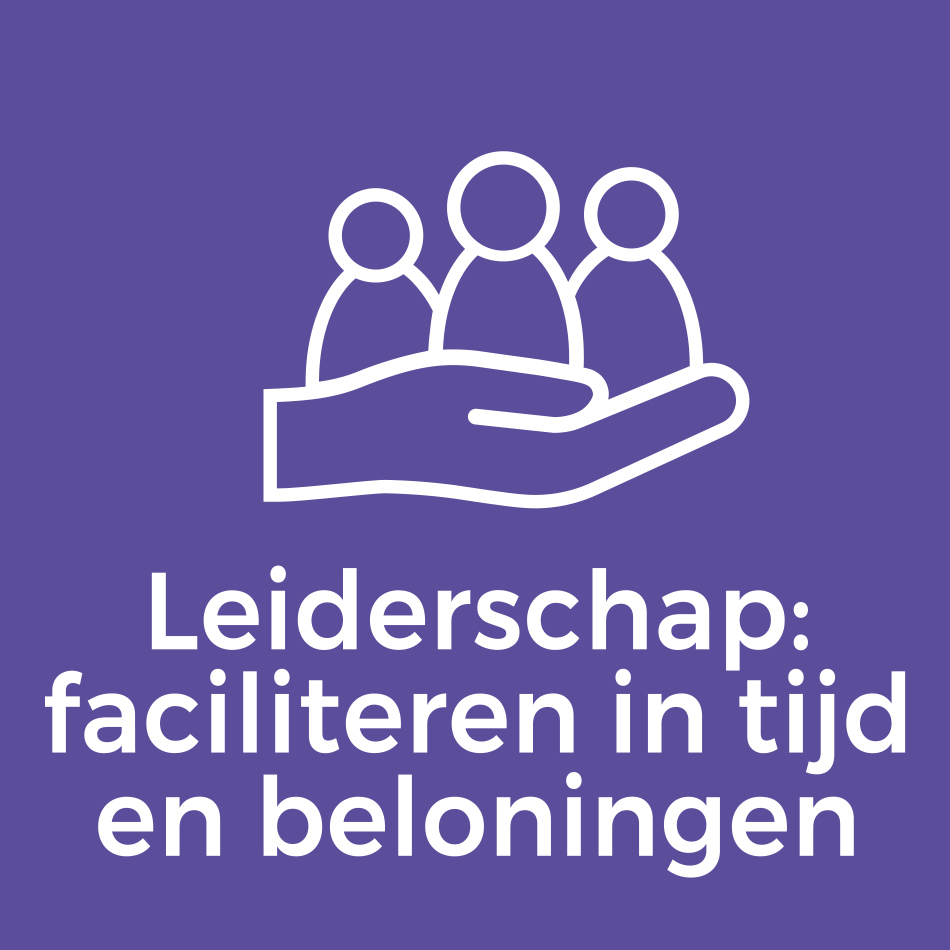 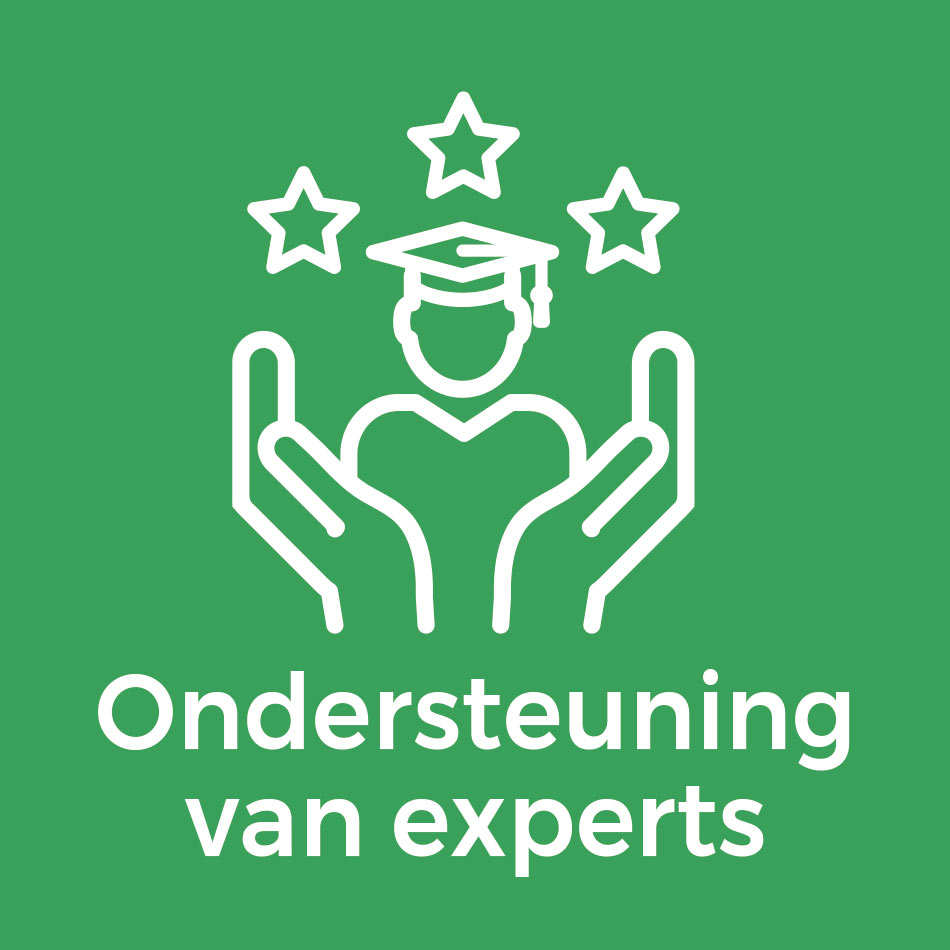 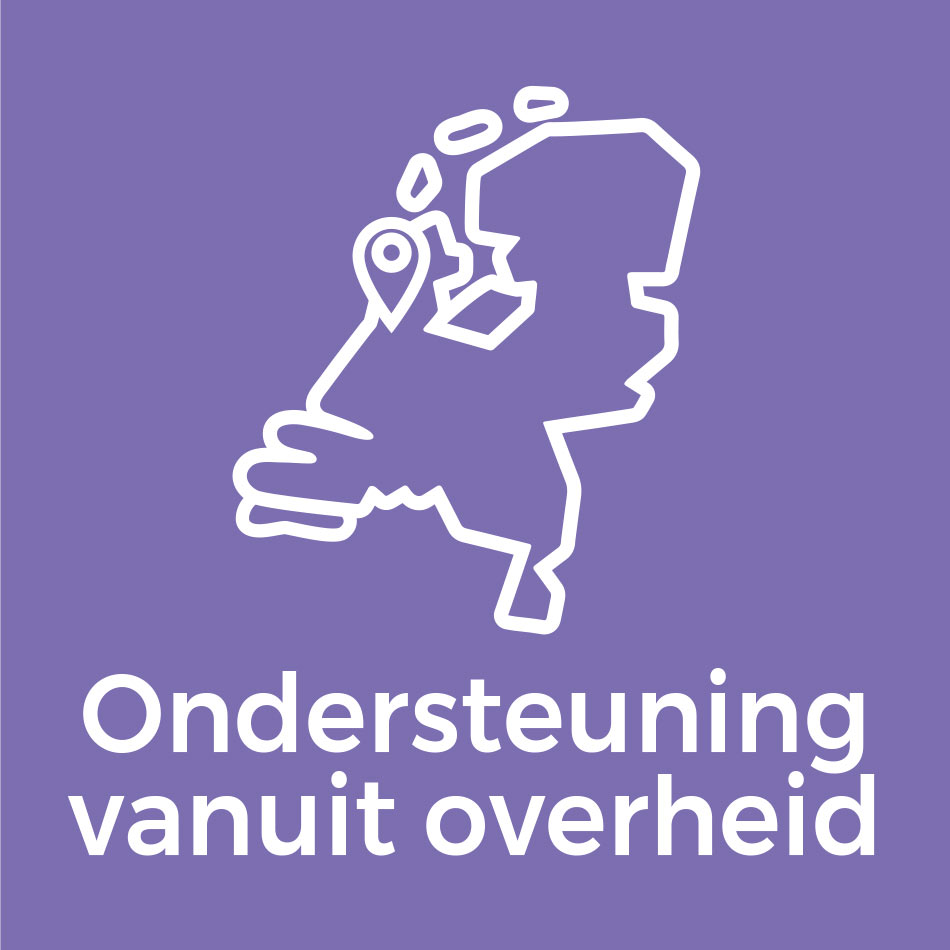